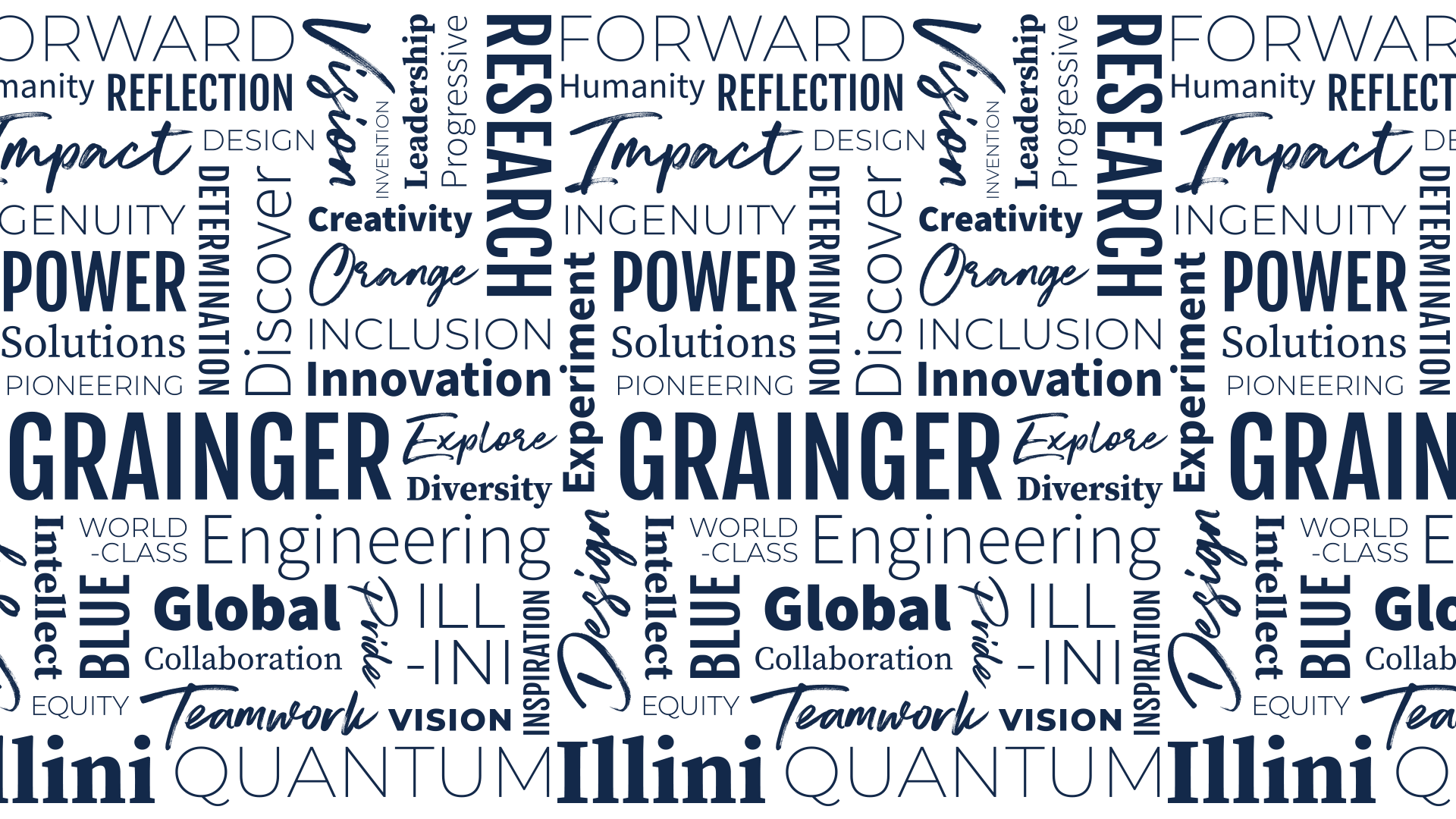 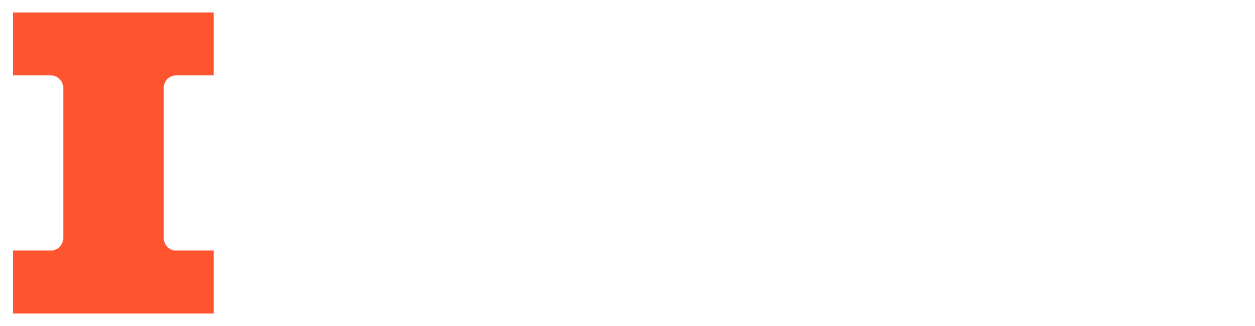 Easy Bake PCBs
Electrical & Computer Engineering

Team 51
ECE 445 – SP 23
May 02, 2023
1
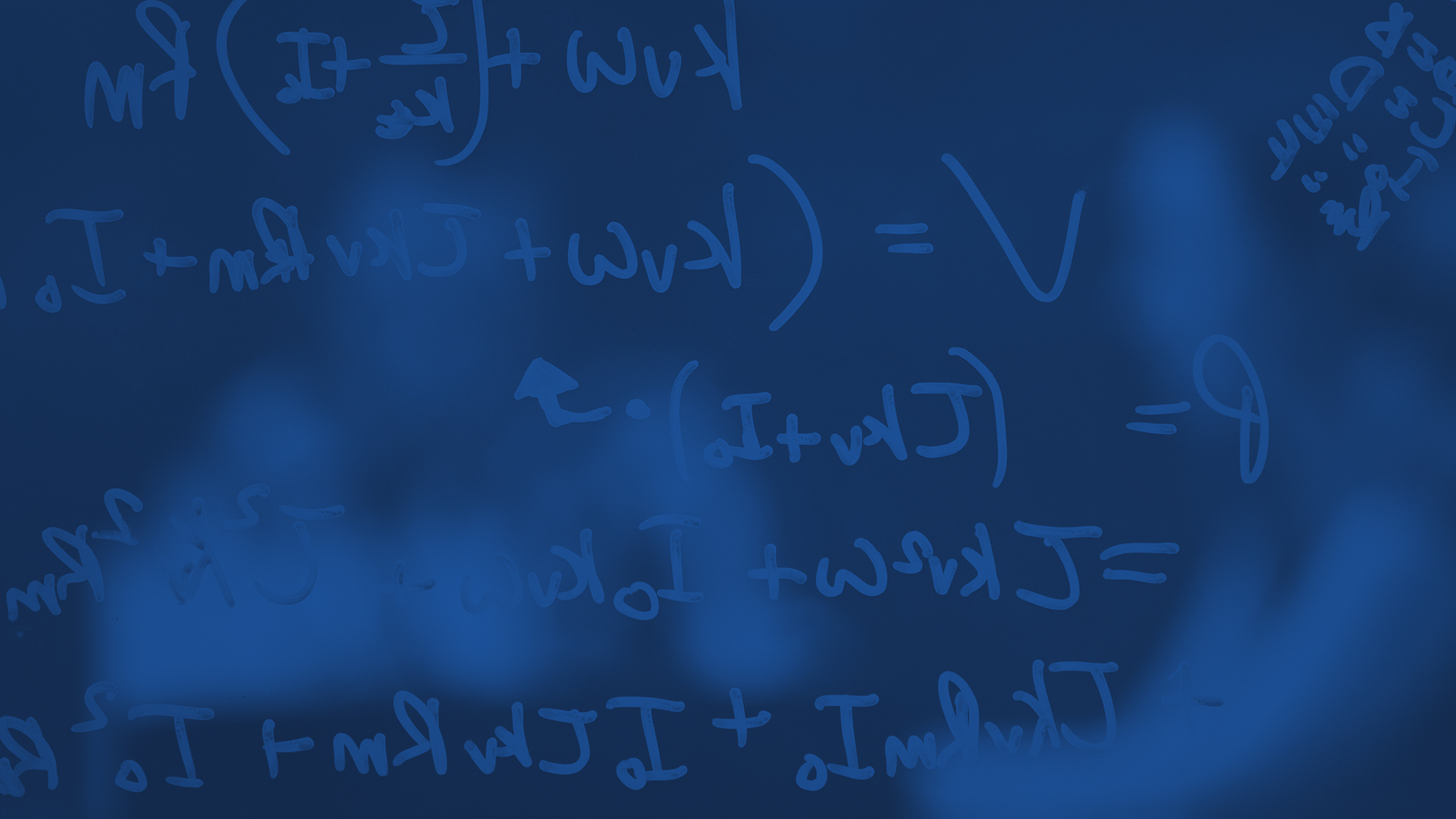 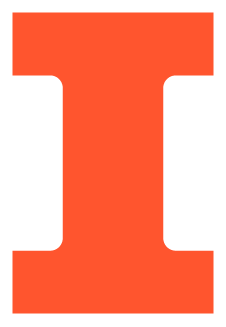 Introduction
Team Introduction
Problem
Solution
High-Level Requirements
Block Diagram
Final Product Clip
2
ELECTRICAL & COMPUTER ENGINEERING
GRAINGER ENGINEERING
Introduction
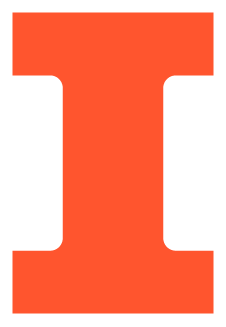 Bhaven Shah
Computer Engineering
Zak Kaminski
Electrical Engineering
Raghav Narasimhan
Computer Engineering
3
ELECTRICAL & COMPUTER ENGINEERING
GRAINGER ENGINEERING
Introduction
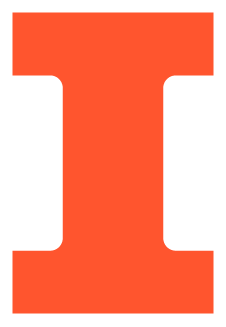 Problem:

Soldering is time consuming and requires technical skill
Hand soldering requires larger pads for Surface Mount Devices(SMD) increasing PCB size
Need for increased efficiency of soldering for testing and production
Reflow ovens exist, but are expensive ($250 minimum)
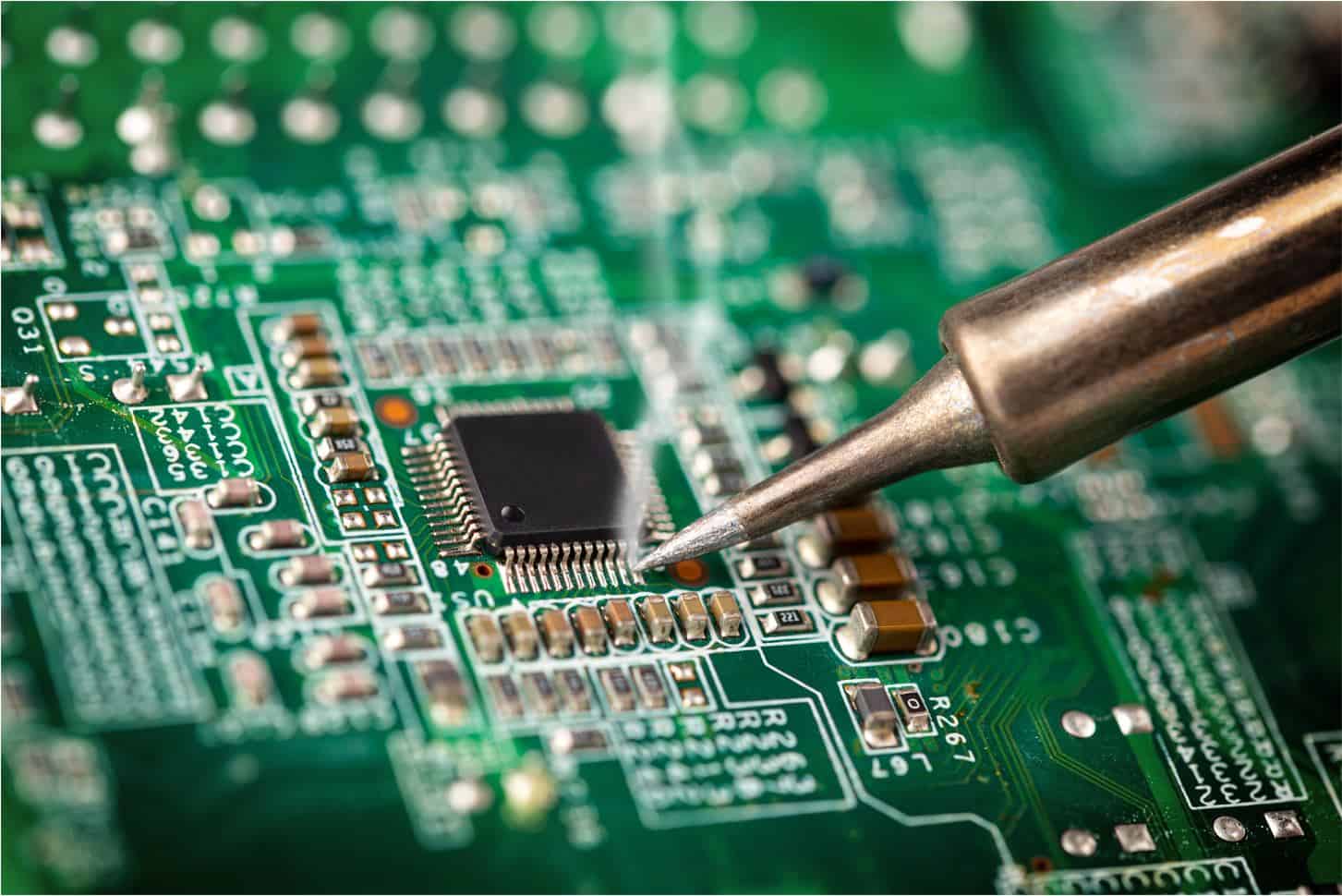 4
ELECTRICAL & COMPUTER ENGINEERING
GRAINGER ENGINEERING
Introduction
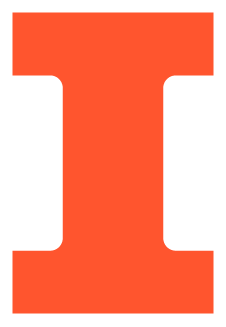 Solution:

Toaster Oven based Reflow Oven
Breakout board to control the reflow process following the JEDEC recommendation
Camera to watch process and stop from any failures occurring
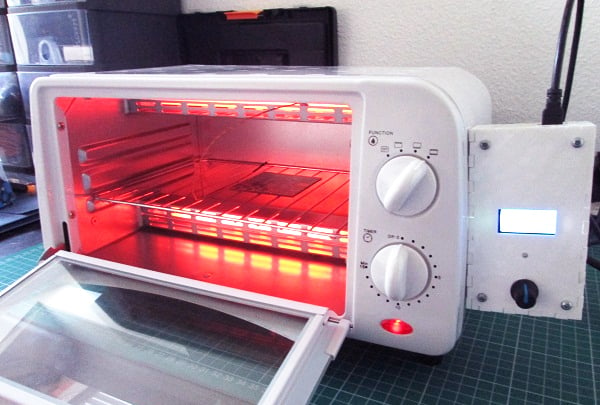 5
ELECTRICAL & COMPUTER ENGINEERING
GRAINGER ENGINEERING
Introduction
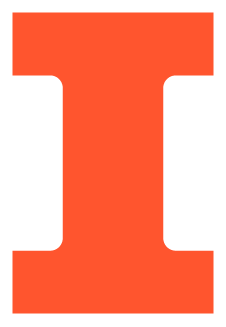 High-Level Requirements:

Solder PCBs with a margin of error of 10%
Detect when a component covers less than 50% of the pad
Reach temperatures of up to 270°C with a tolerance of ± 10°C
6
ELECTRICAL & COMPUTER ENGINEERING
GRAINGER ENGINEERING
Introduction
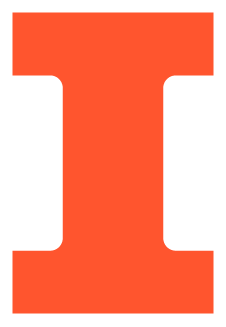 Block Diagram (Original):
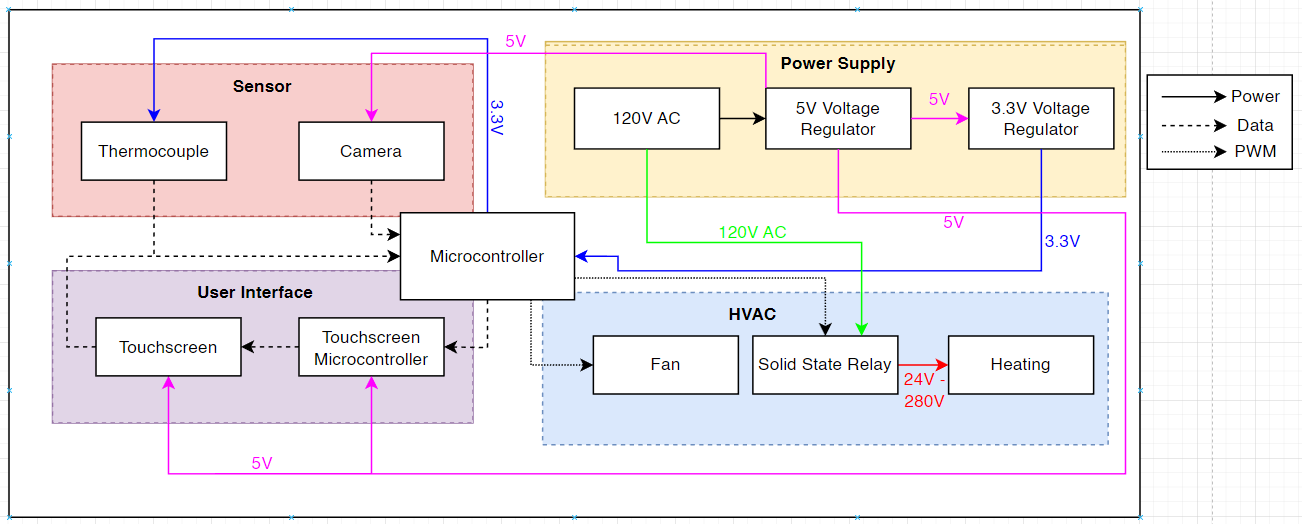 7
ELECTRICAL & COMPUTER ENGINEERING
GRAINGER ENGINEERING
Introduction
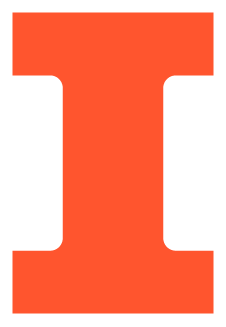 Block Diagram (Updated):
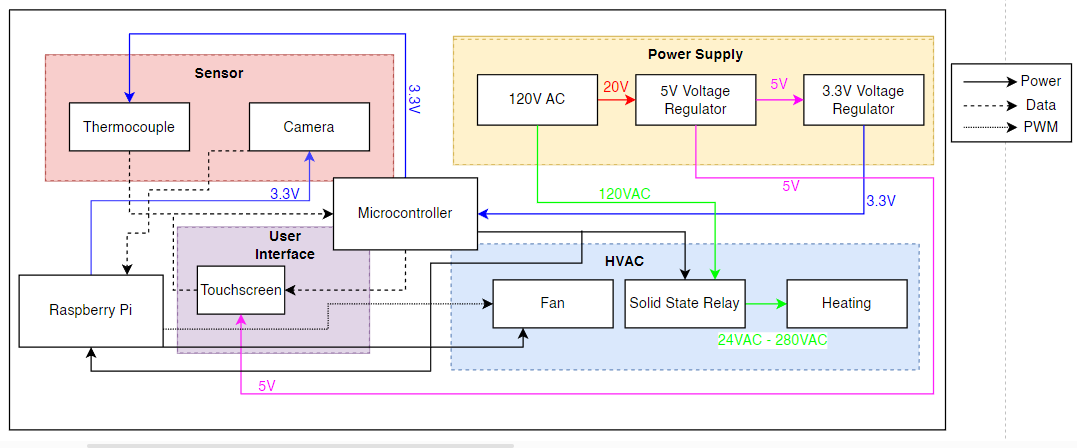 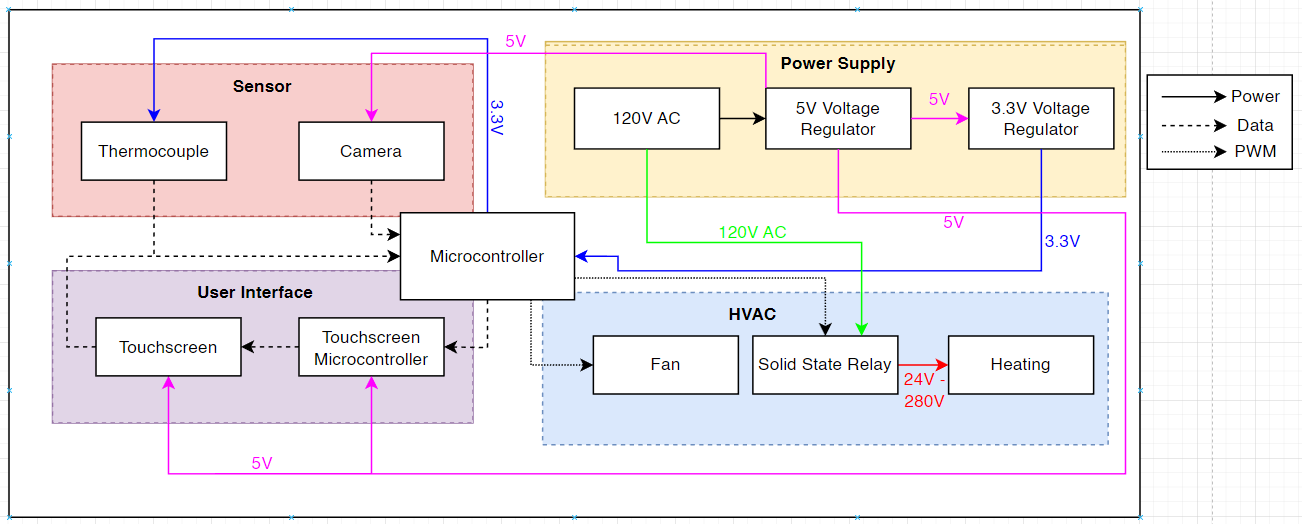 8
ELECTRICAL & COMPUTER ENGINEERING
GRAINGER ENGINEERING
Introduction
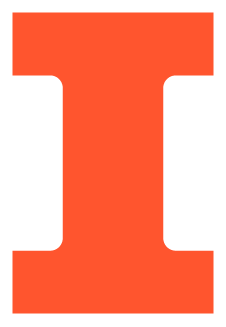 Demo Clip:
9
ELECTRICAL & COMPUTER ENGINEERING
GRAINGER ENGINEERING
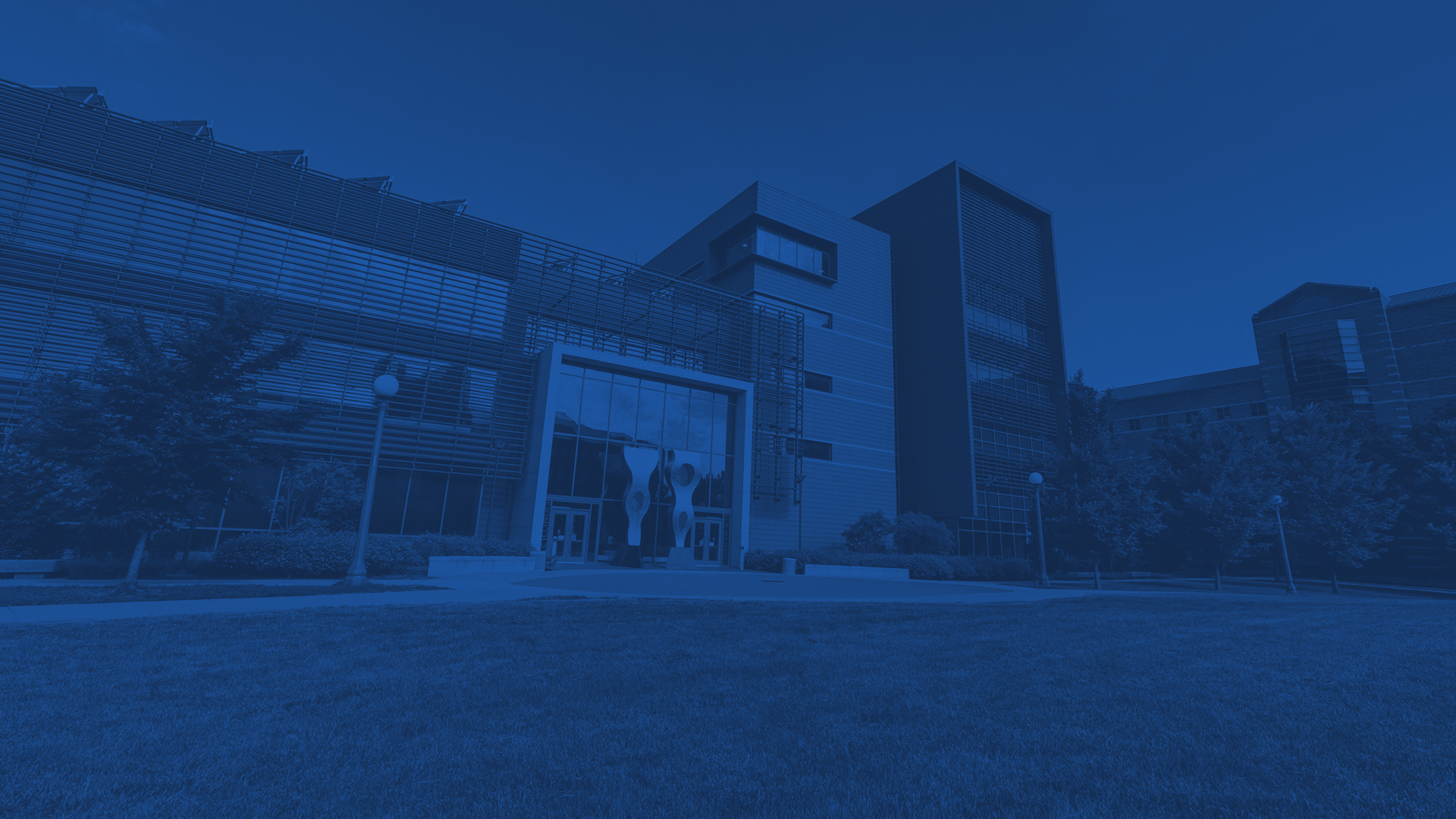 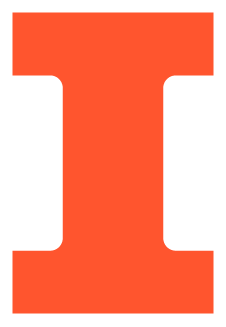 Subsystem Designs
Power
Sensors
HVAC
User Interface
10
ELECTRICAL & COMPUTER ENGINEERING
GRAINGER ENGINEERING
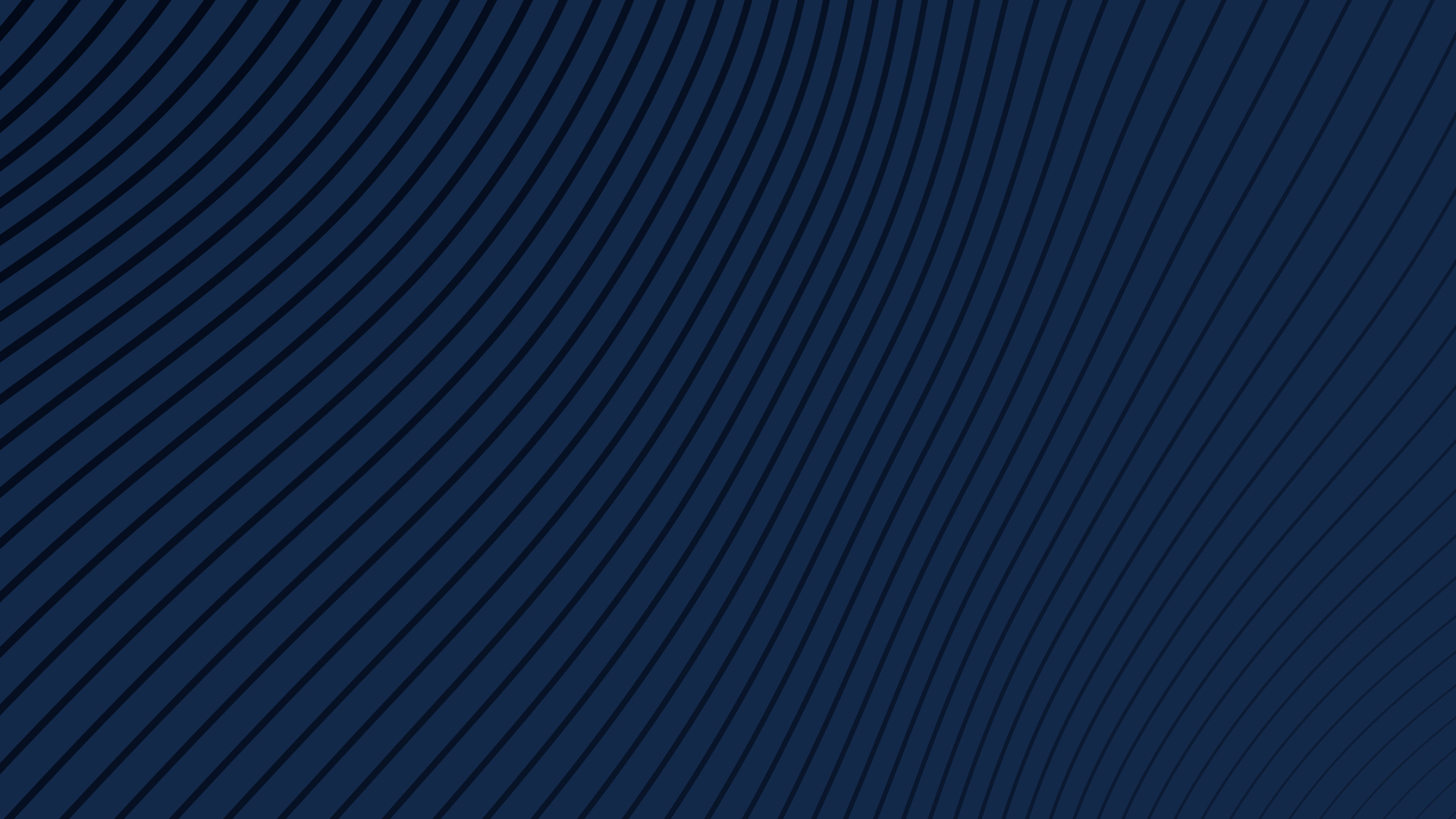 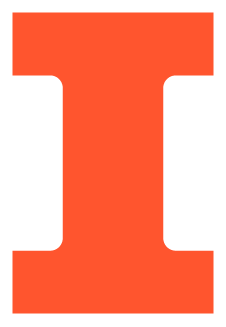 Power Subsystem
11
ELECTRICAL & COMPUTER ENGINEERING
GRAINGER ENGINEERING
Design – Power
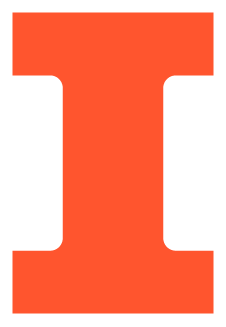 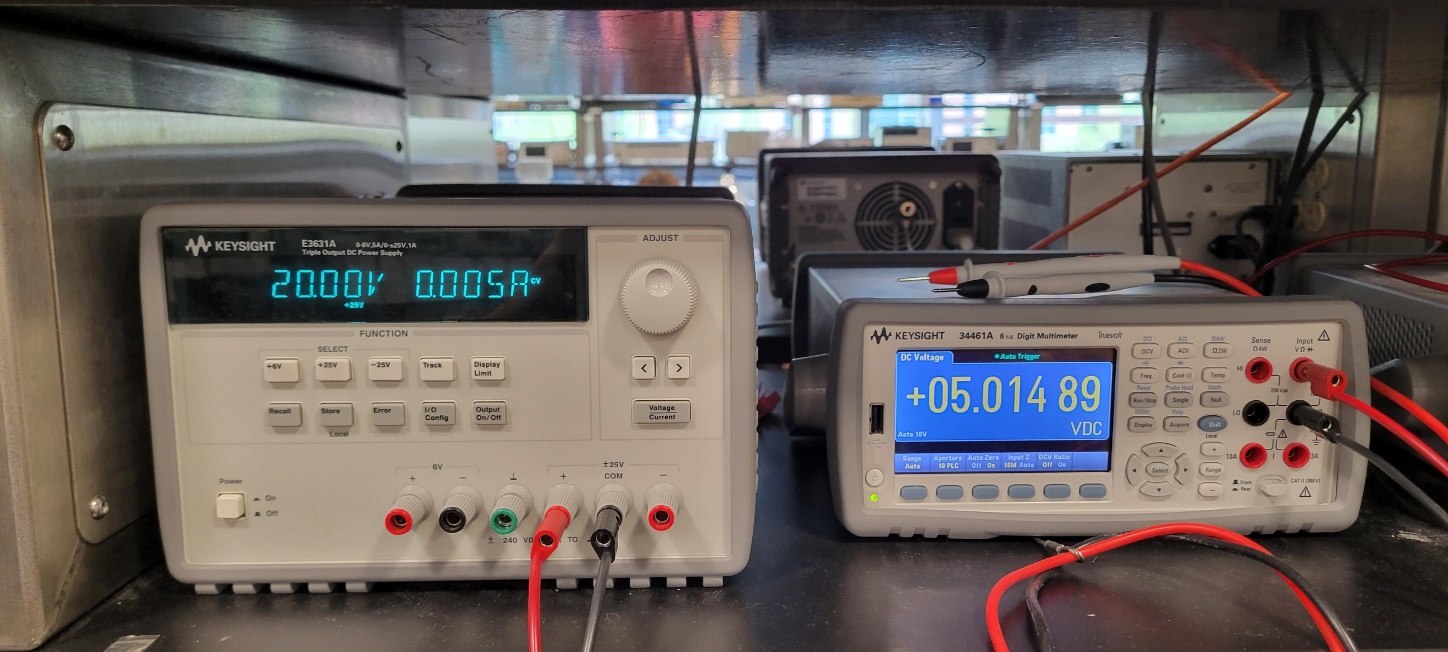 Power Supply R&V:
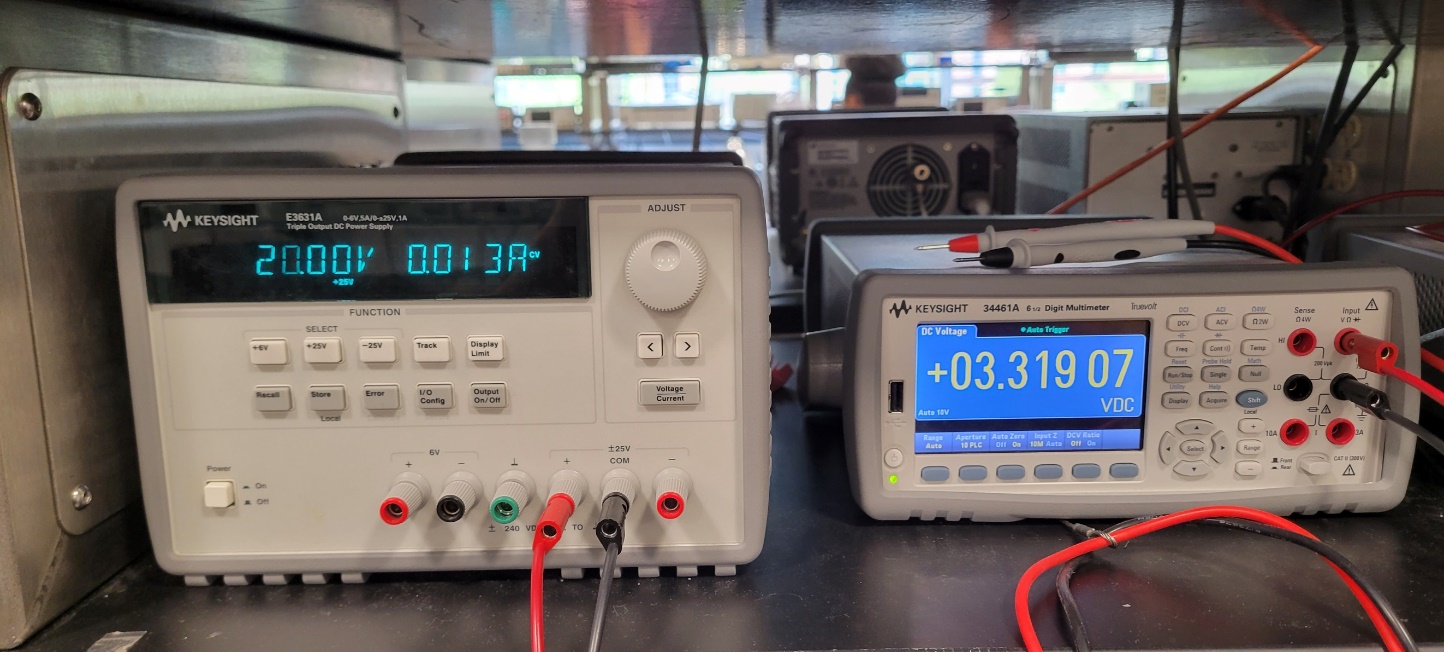 12
ELECTRICAL & COMPUTER ENGINEERING
GRAINGER ENGINEERING
Design – Power
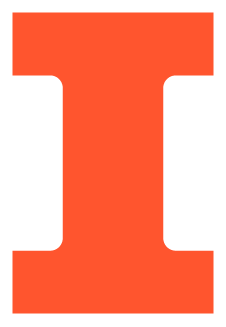 Results:
Had to switch from the Link Switch 120 VAC to 5 VDC circuit to an off-the-shelf power supply
Original circuit was too complex and difficult to debug
The power supply is much easier to use and understand
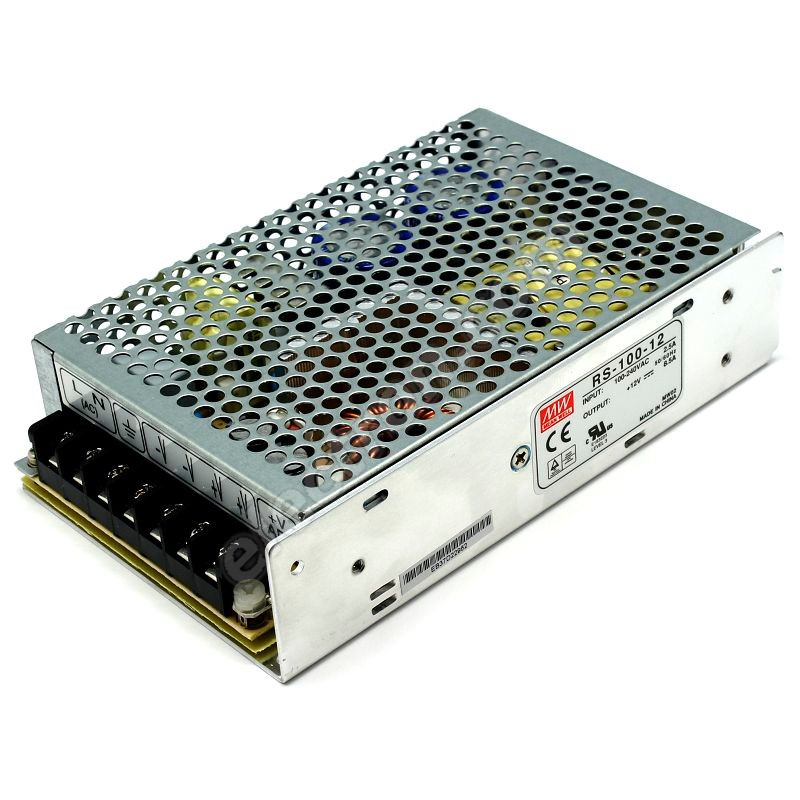 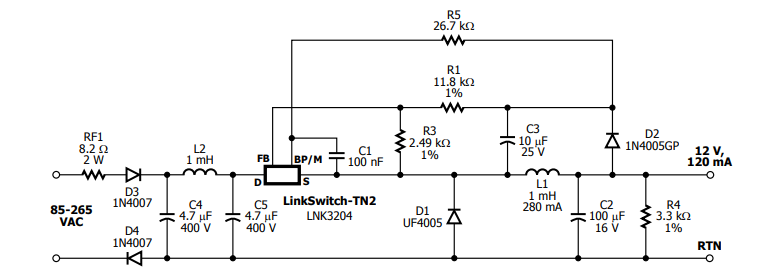 13
ELECTRICAL & COMPUTER ENGINEERING
GRAINGER ENGINEERING
[Speaker Notes: https://www.electron.com/12v-dc-switching-power-supply-mean-well-rs-100-12-p53684/]
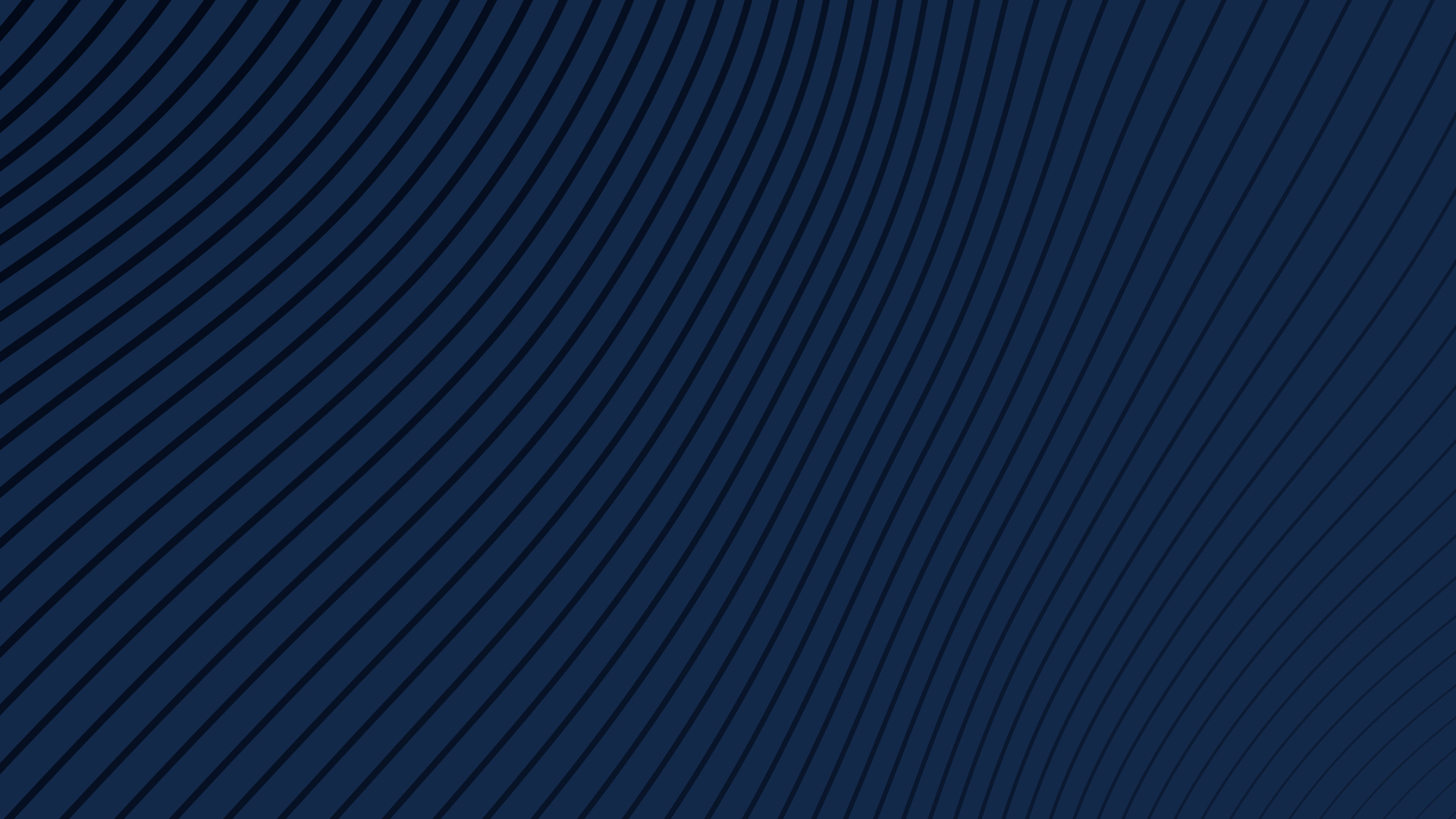 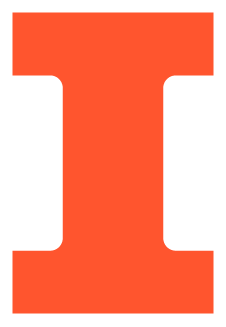 Sensor Subsystem
14
ELECTRICAL & COMPUTER ENGINEERING
GRAINGER ENGINEERING
Design – Thermocouple
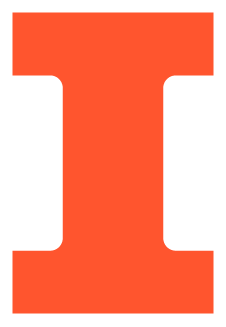 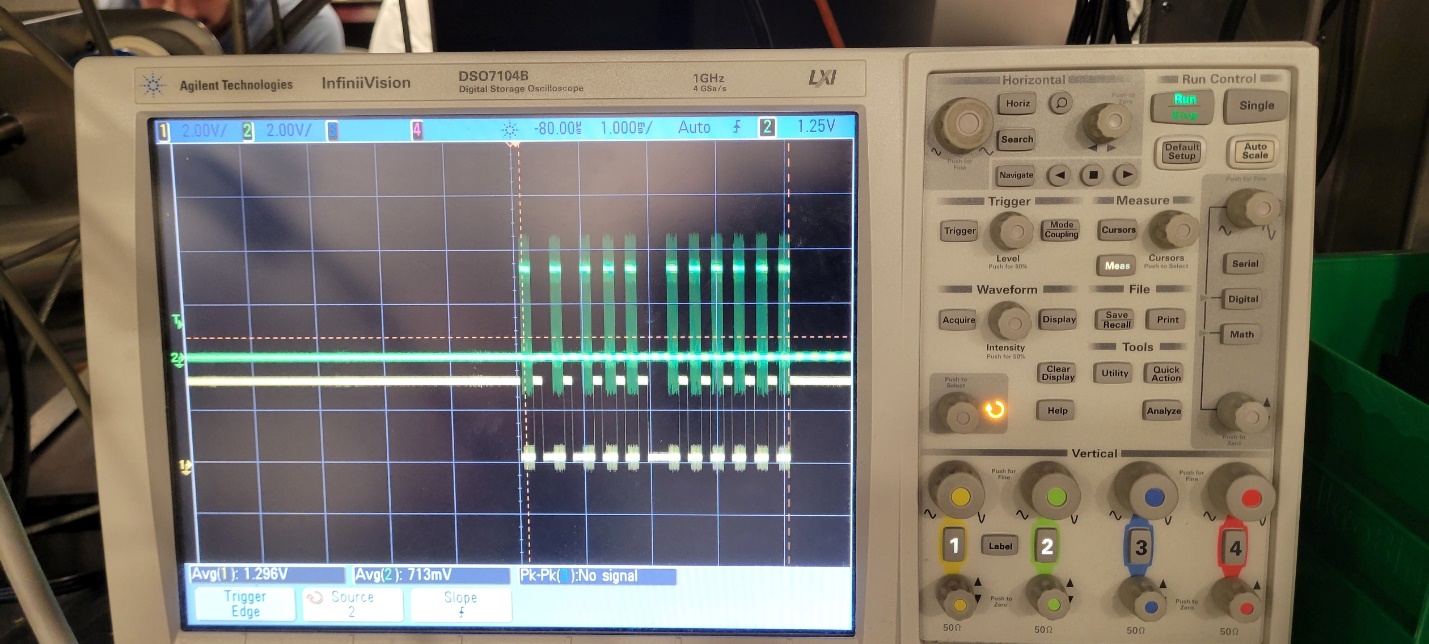 Thermocouple R&V:
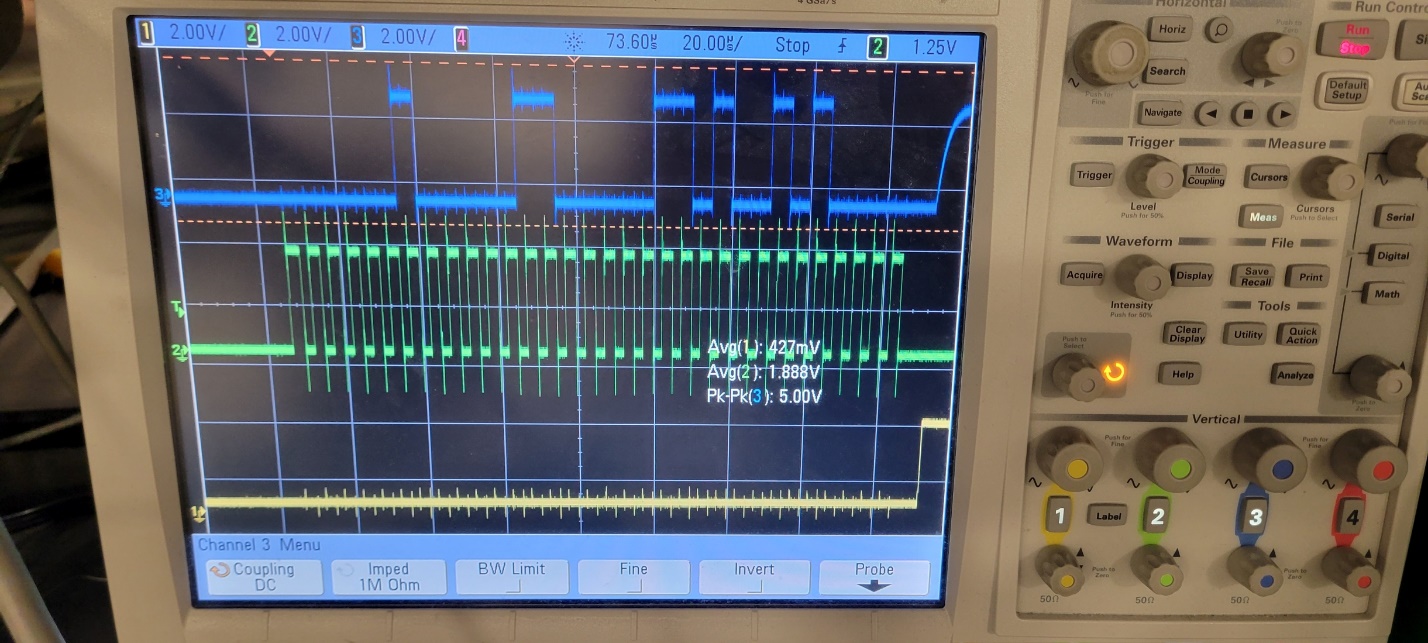 Blue: SPI Signal, Green: Clock Signal, Yellow: Chip Select
15
ELECTRICAL & COMPUTER ENGINEERING
GRAINGER ENGINEERING
[Speaker Notes: https://courses.engr.illinois.edu/ece445/getfile.asp?id=19638]
Design – Thermocouple
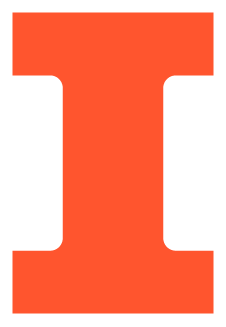 Results:
Had to use I2C ports on the touchscreen microcontroller in order to read the SPI output of the thermocouple
Able to do this because the MAX31855 does not receive any serial data (no MOSI port)
MISO to SDA
Clocks and chip selects connect together
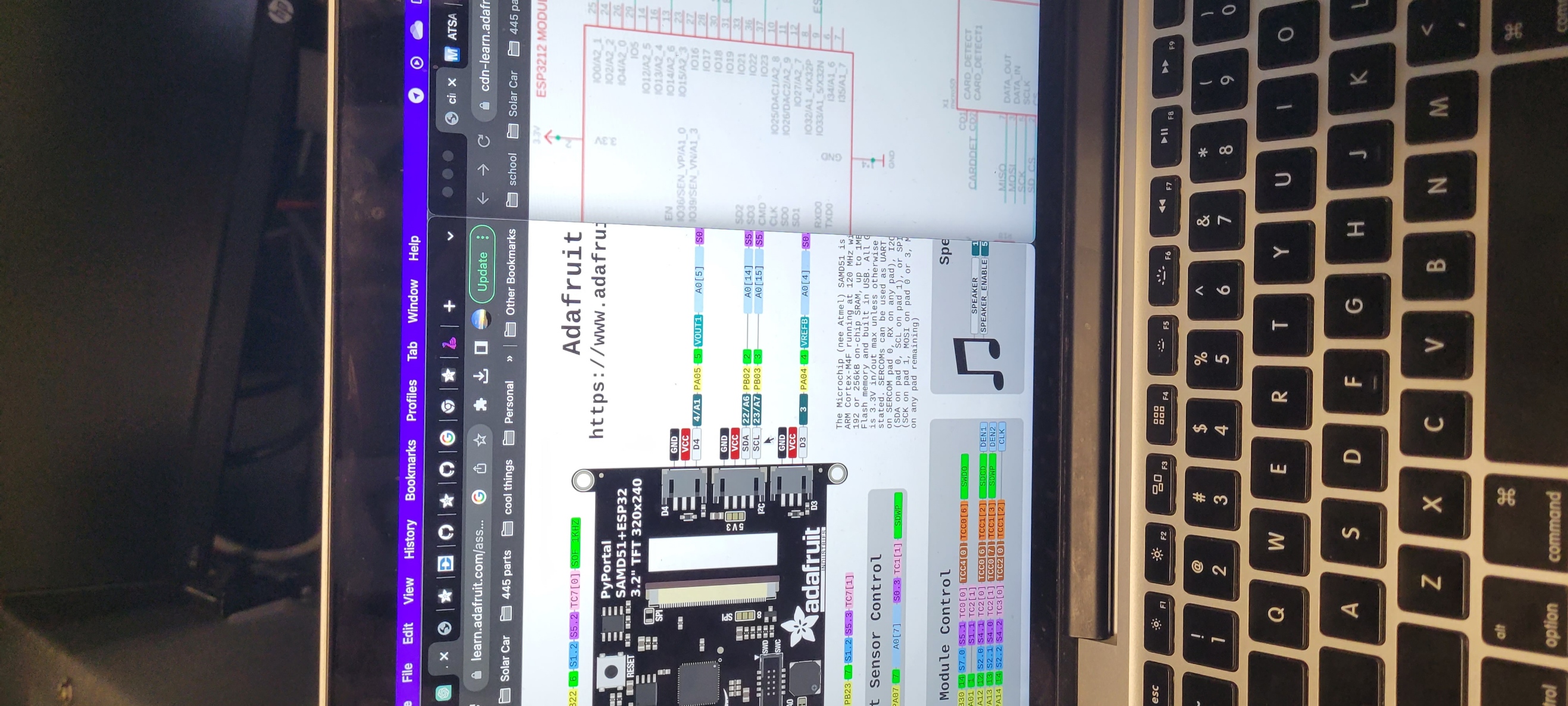 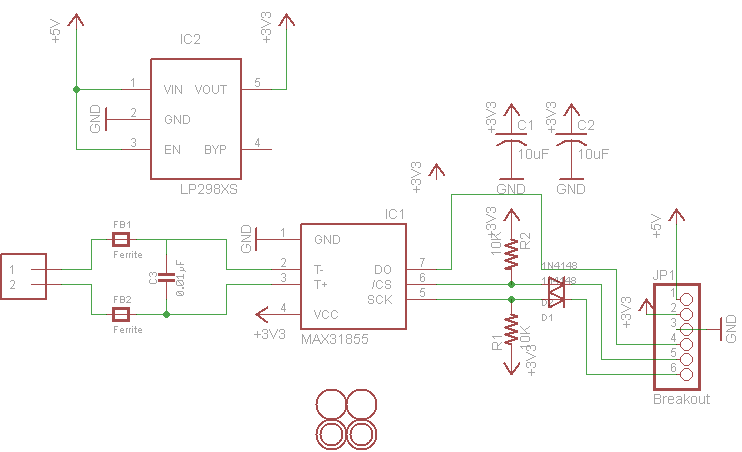 16
ELECTRICAL & COMPUTER ENGINEERING
GRAINGER ENGINEERING
[Speaker Notes: https://courses.engr.illinois.edu/ece445/getfile.asp?id=19638]
Design – Camera
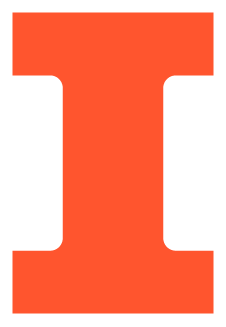 Camera R&V:
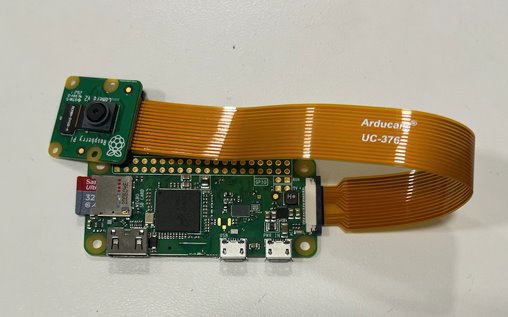 17
ELECTRICAL & COMPUTER ENGINEERING
GRAINGER ENGINEERING
[Speaker Notes: https://courses.engr.illinois.edu/ece445/getfile.asp?id=19638]
Design – Camera
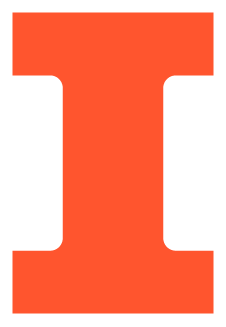 Results:
Used OpenCV along with Image Processing library to determine image similarity
One photo would be captured in the beginning of the soldering process 
Subsequent pictures would be taken at 0.5-second increments 
The similarity with the most recent picture and the original picture is determined
A threshold is set stating if the similarity is too low, a 'slip' occurs
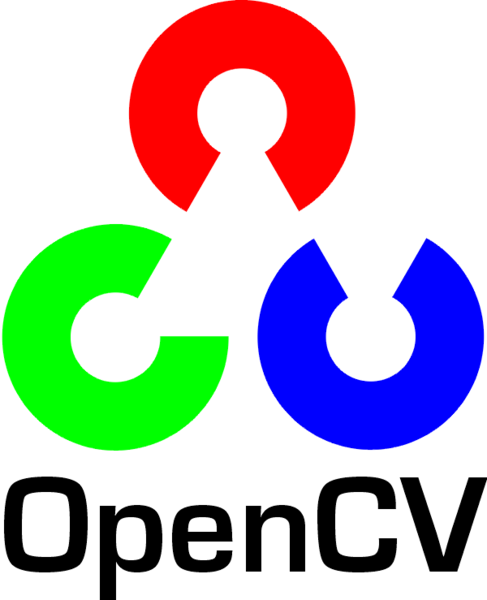 18
ELECTRICAL & COMPUTER ENGINEERING
GRAINGER ENGINEERING
[Speaker Notes: https://courses.engr.illinois.edu/ece445/getfile.asp?id=19638]
Camera Algorithm - Results
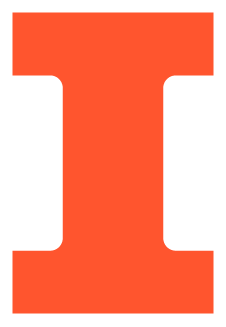 Example:
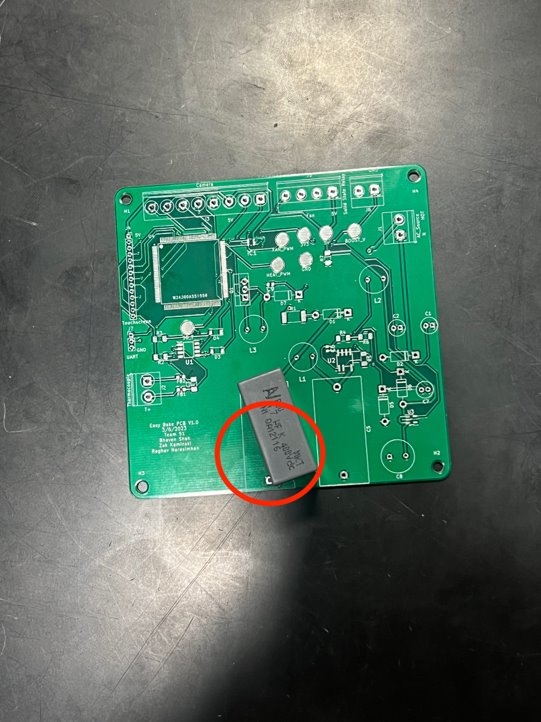 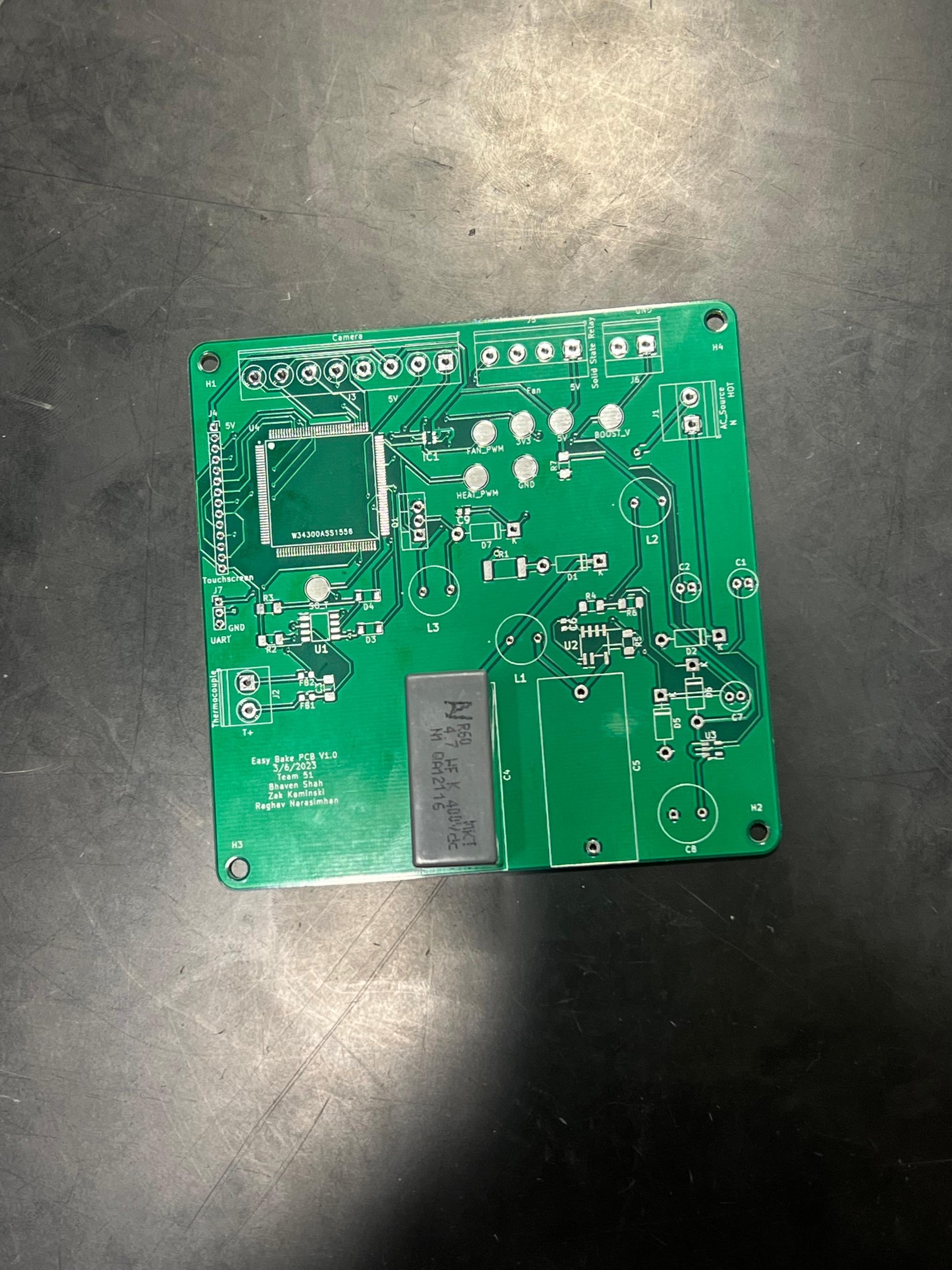 19
ELECTRICAL & COMPUTER ENGINEERING
GRAINGER ENGINEERING
[Speaker Notes: https://courses.engr.illinois.edu/ece445/getfile.asp?id=19638]
Camera Algorithm - Results
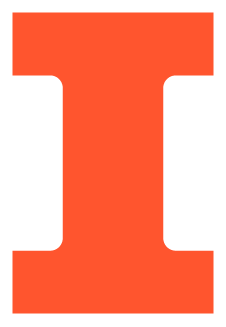 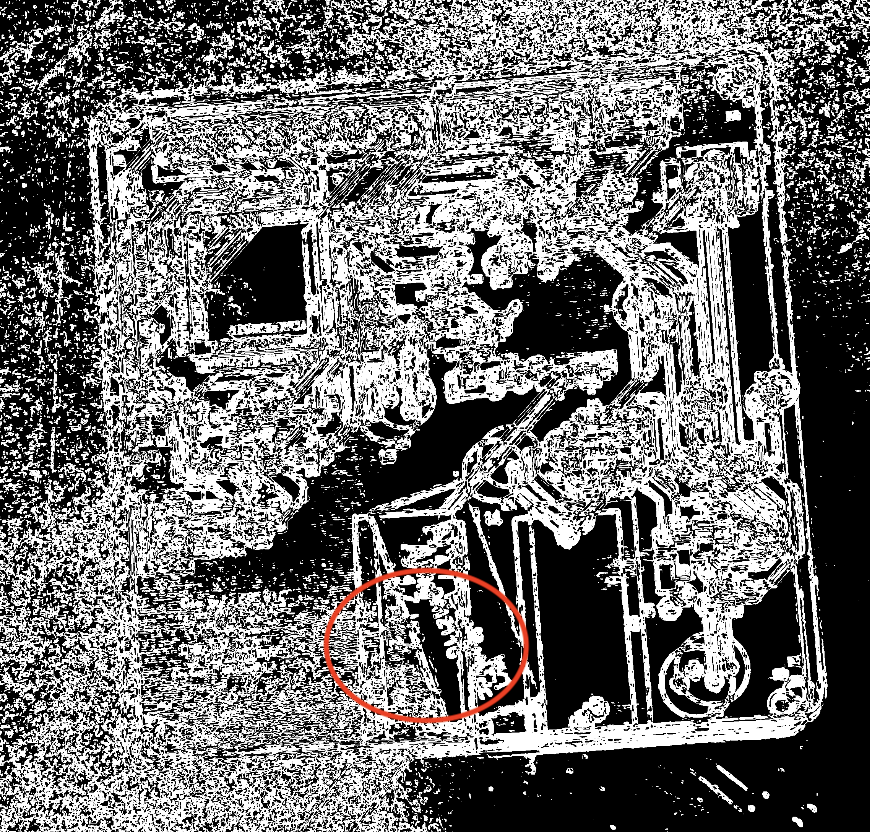 Example:
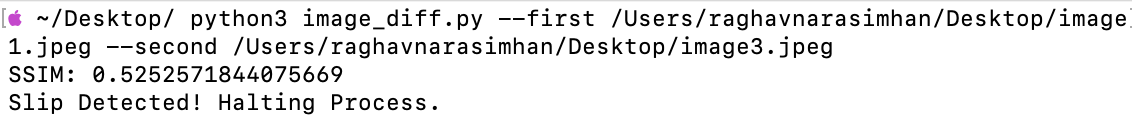 20
ELECTRICAL & COMPUTER ENGINEERING
GRAINGER ENGINEERING
[Speaker Notes: https://courses.engr.illinois.edu/ece445/getfile.asp?id=19638]
Design – Microcontroller
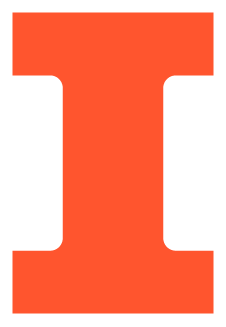 Microcontroller R&V:
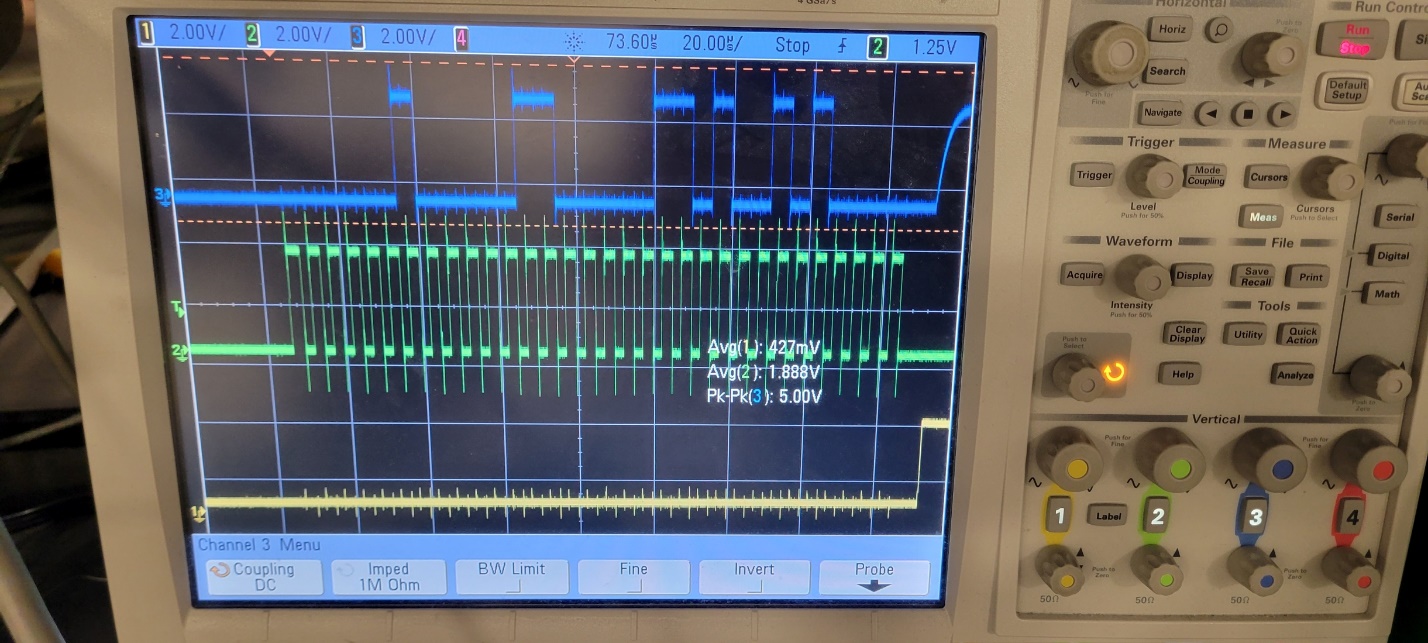 21
ELECTRICAL & COMPUTER ENGINEERING
GRAINGER ENGINEERING
[Speaker Notes: https://courses.engr.illinois.edu/ece445/getfile.asp?id=19638]
Design – Microcontroller
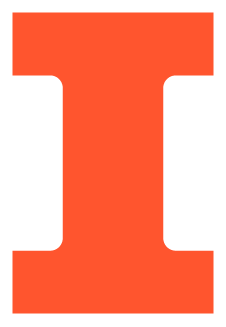 Results:
Had to shift away from using a PWM and instead used GPIO pins for the same use
Solid-state relay worked differently from what we initially thought
Can use a GPIO for the fan and the heating instead
Changed microcontroller to the one on the touchscreen
NXP microcontroller was difficult to program and the IDE was difficult to use
Power traces were not connected to the microcontroller on the PCB
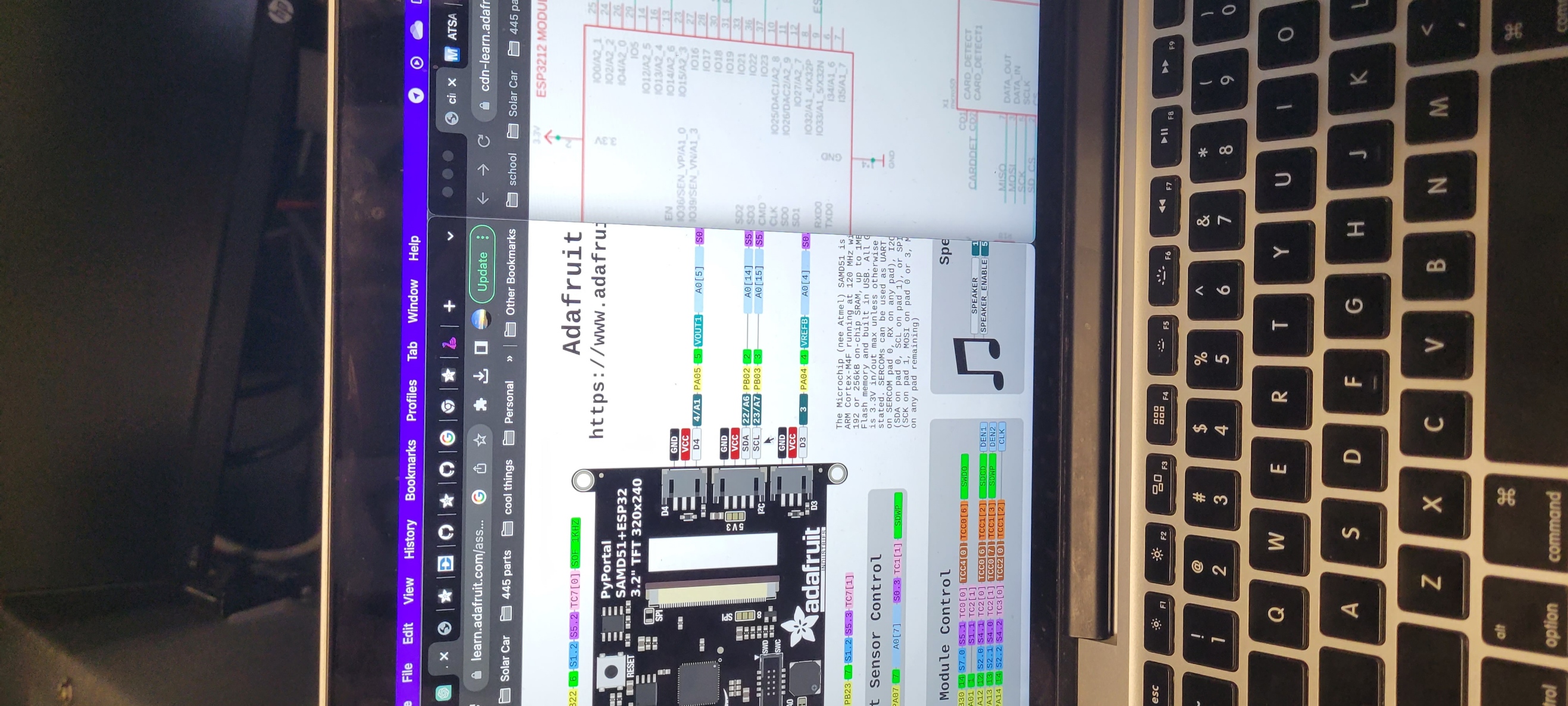 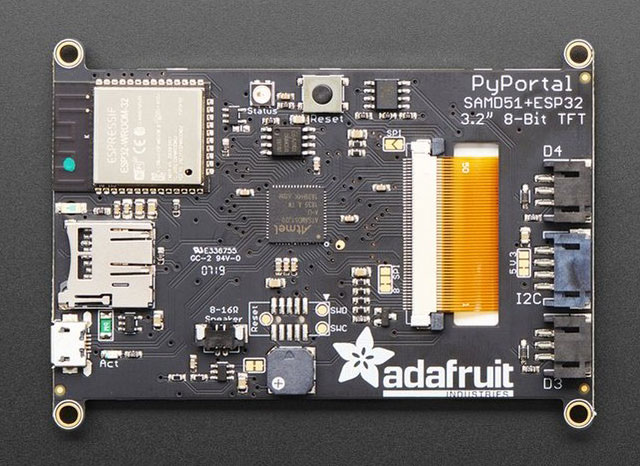 22
ELECTRICAL & COMPUTER ENGINEERING
GRAINGER ENGINEERING
[Speaker Notes: https://www.digikey.com/en/maker/projects/adafruit-pyportal-iot-for-circuitpython/3a9b824ec105490daff240ba4496ef80
https://courses.engr.illinois.edu/ece445/getfile.asp?id=19638]
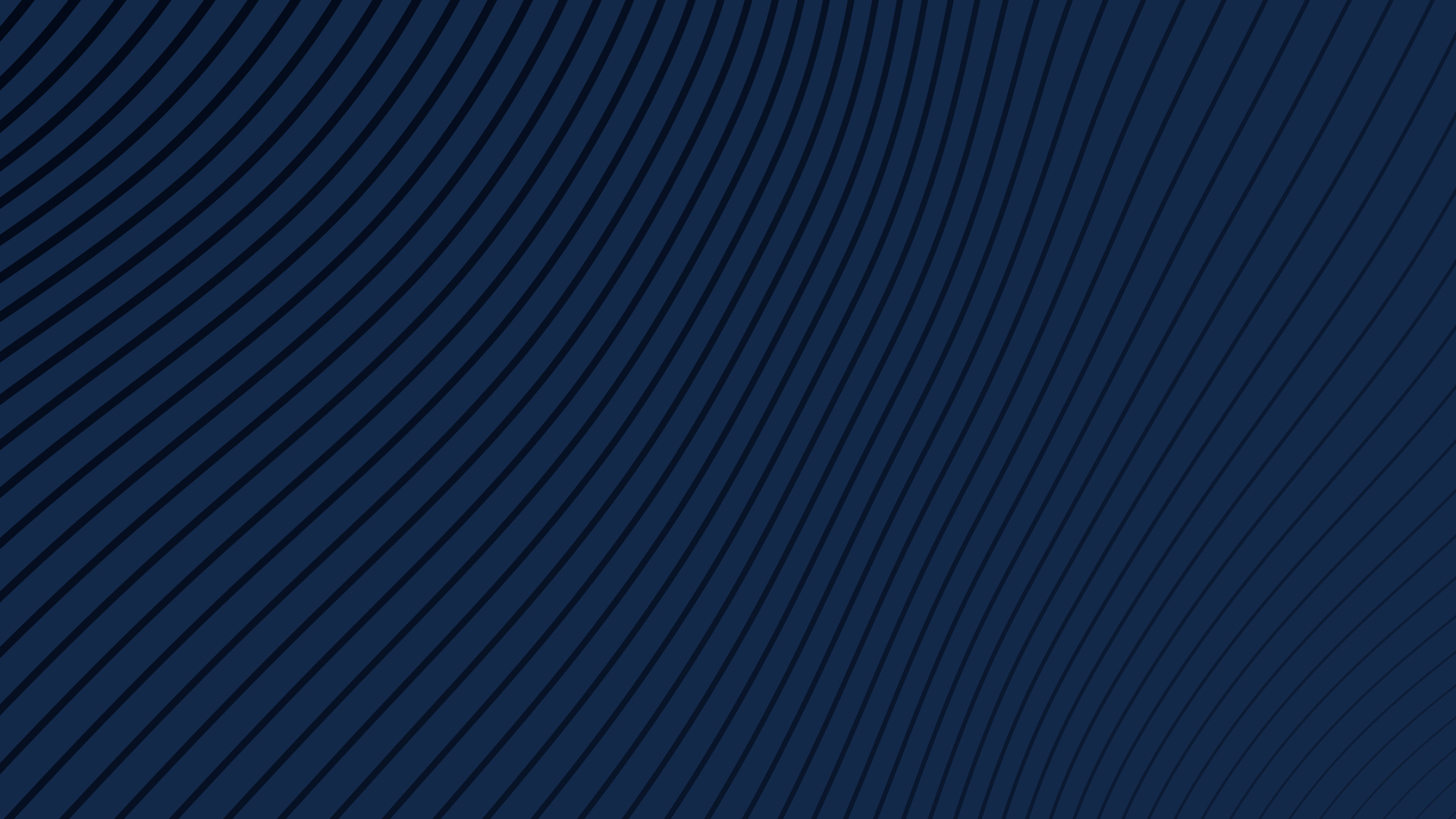 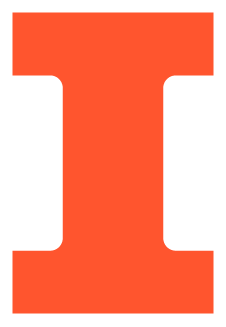 HVAC Subsystem
23
ELECTRICAL & COMPUTER ENGINEERING
GRAINGER ENGINEERING
Design – HVAC
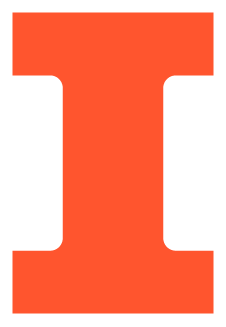 Heating R&V:
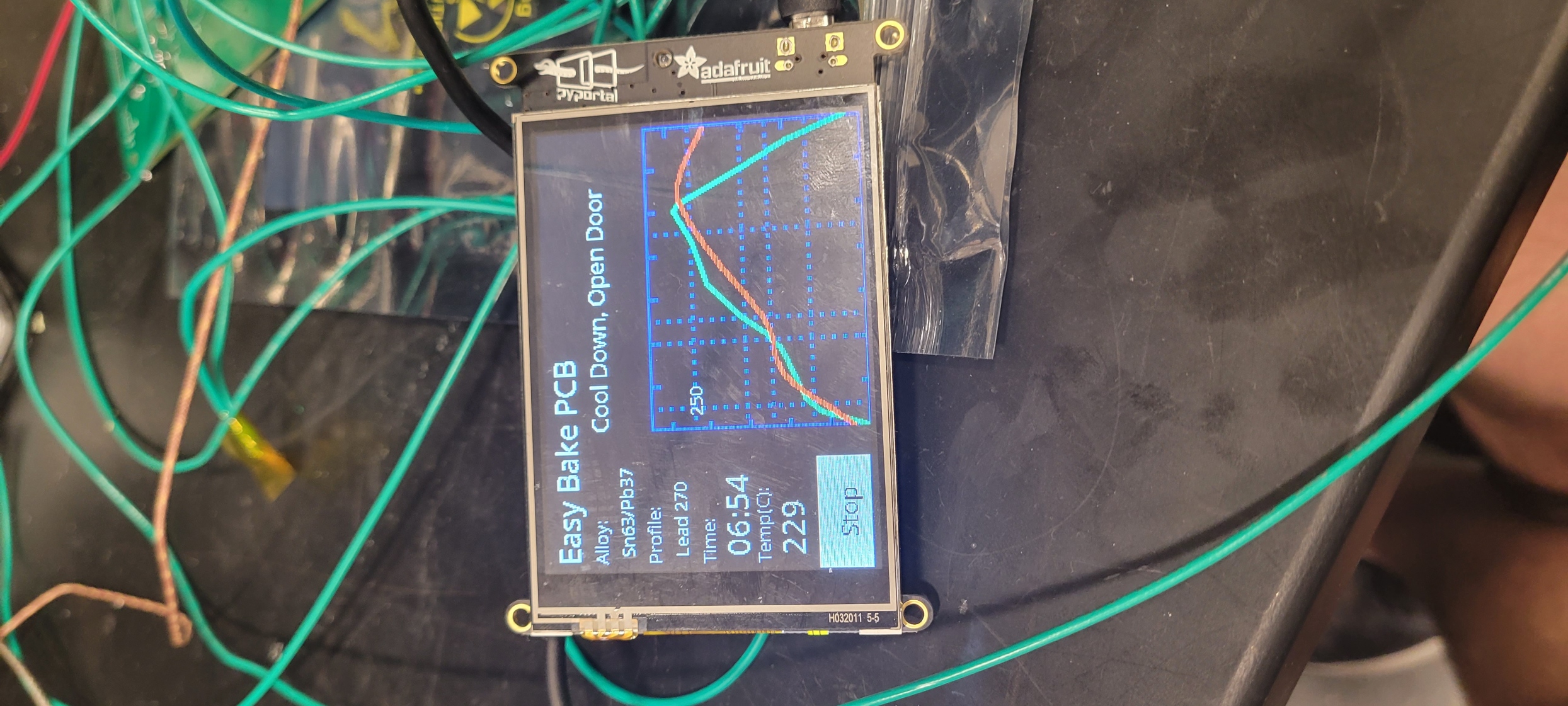 Soak
Preheat
Reflow
Cool
24
ELECTRICAL & COMPUTER ENGINEERING
GRAINGER ENGINEERING
Design – HVAC
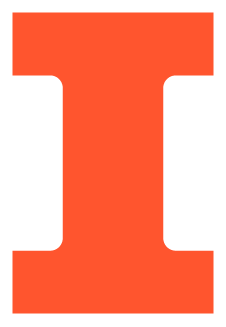 Results:

We were able to successfully control the heating of the toaster oven
Had to use a BJT transistor circuit 

We were unable to get the fan integrated into the circuit, but could integrate it as we have the data
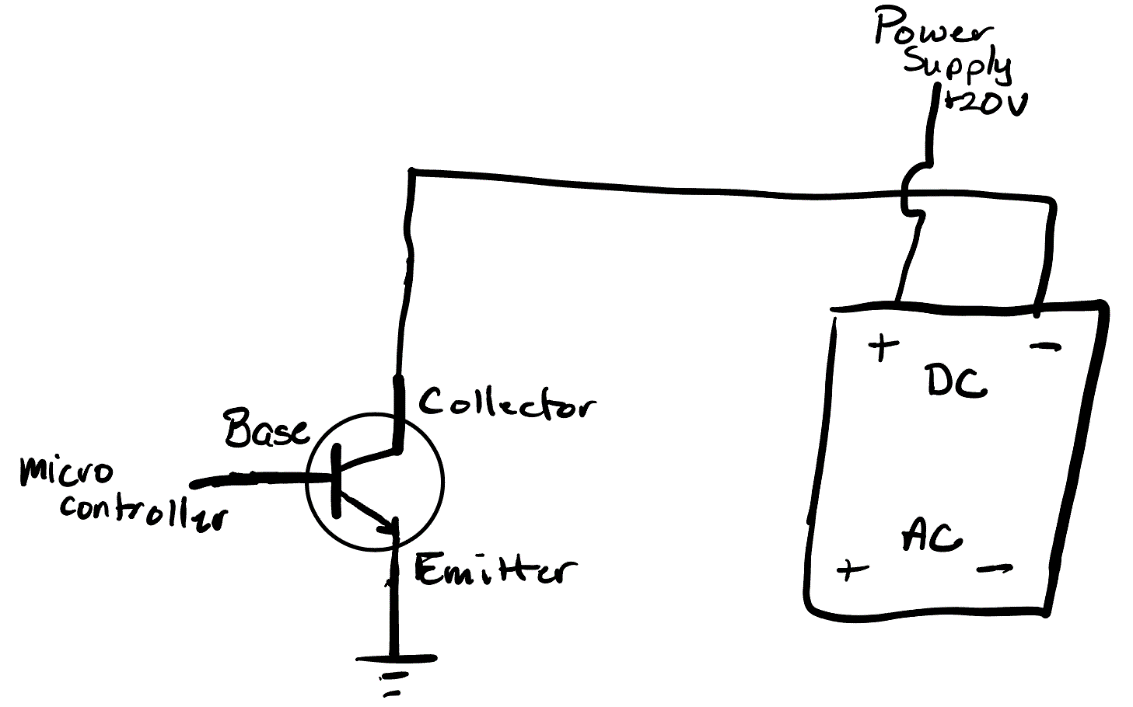 25
ELECTRICAL & COMPUTER ENGINEERING
GRAINGER ENGINEERING
[Speaker Notes: https://courses.engr.illinois.edu/ece445/getfile.asp?id=19638]
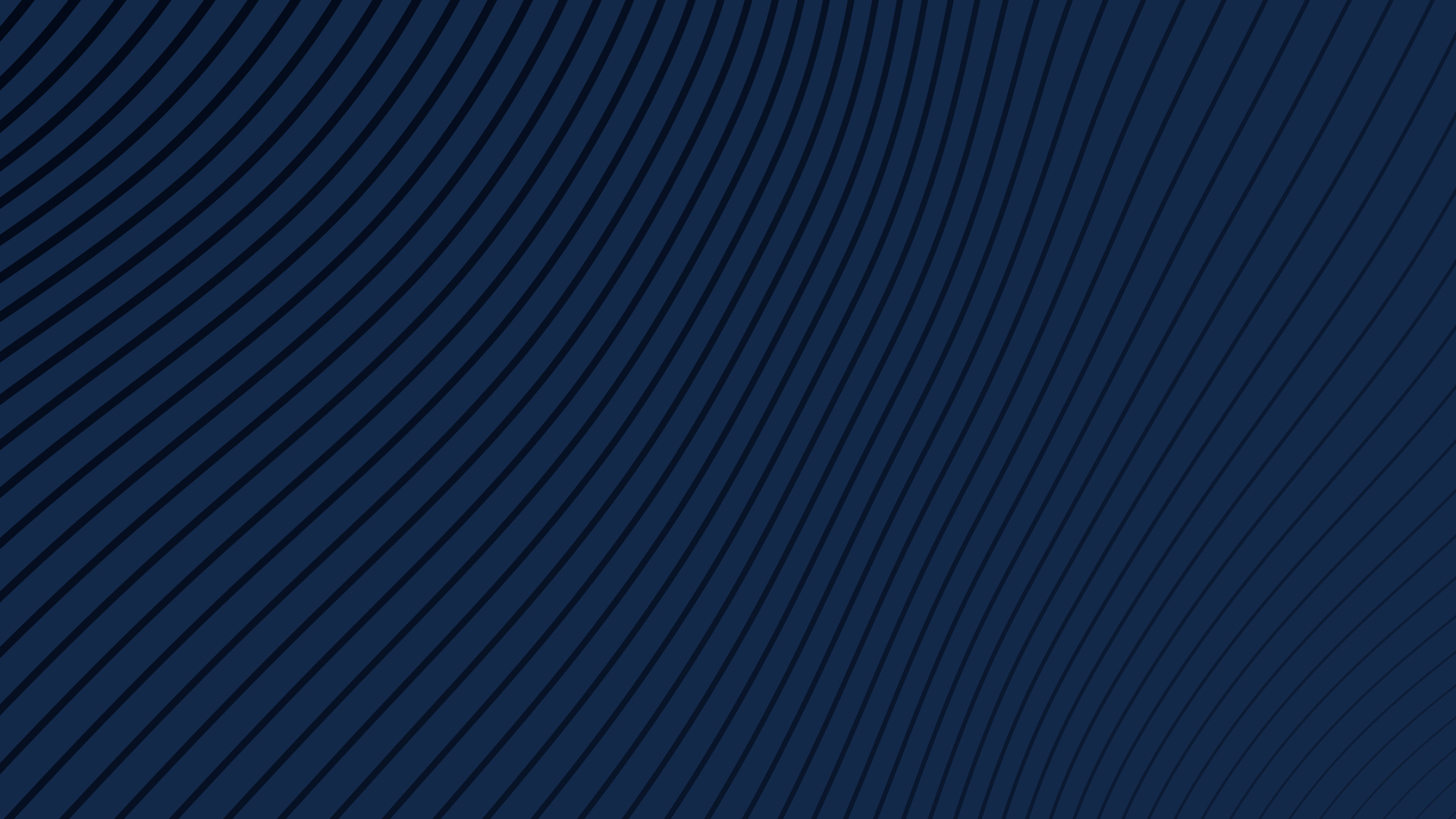 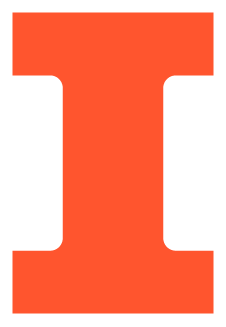 User Interface Subsystem
26
ELECTRICAL & COMPUTER ENGINEERING
GRAINGER ENGINEERING
Design – User Interface
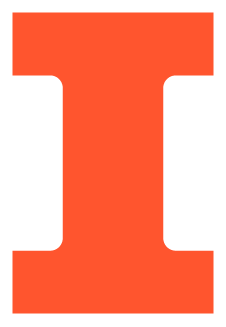 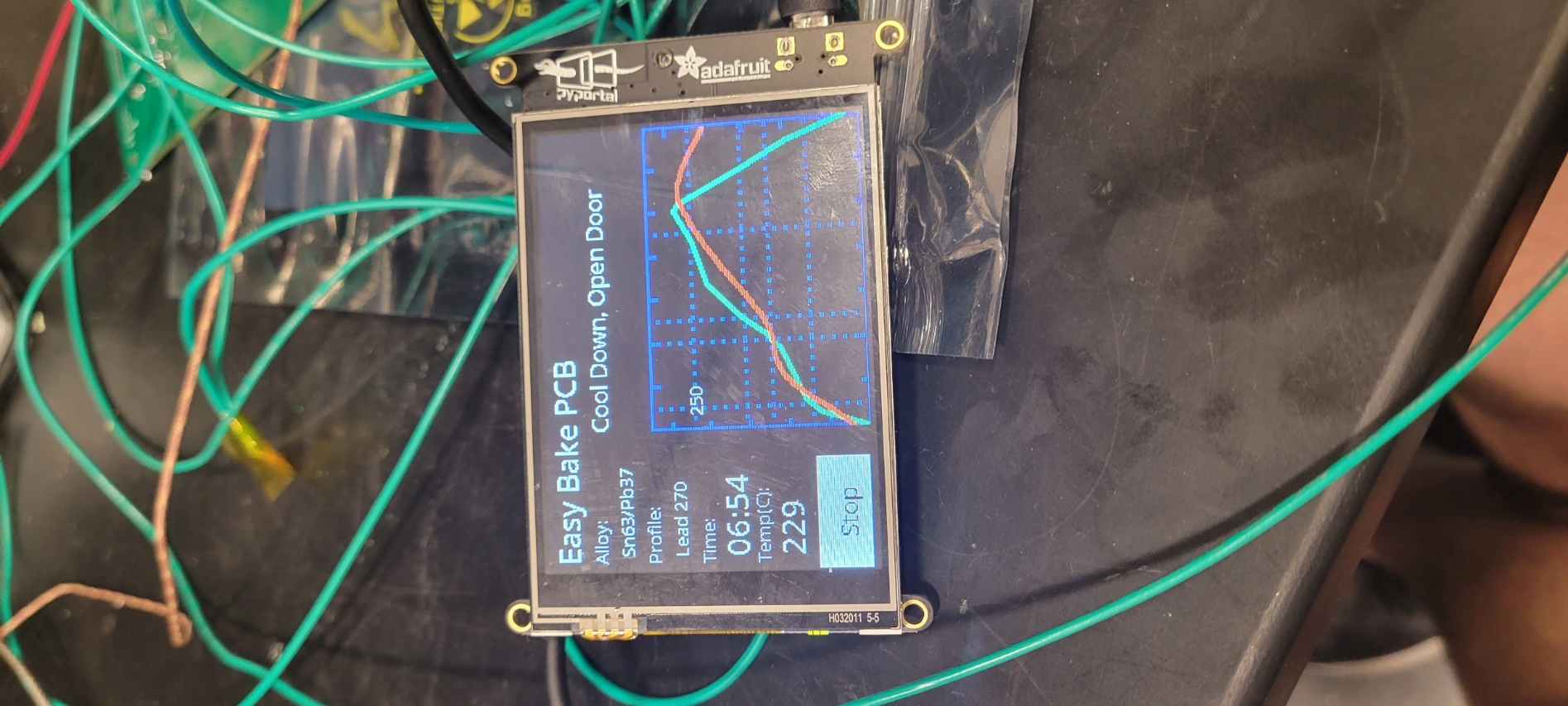 Results:

Easy to read and responsive touchscreen
Displayed the reflow profile graph 
Created a new graph that showed the current temperature in the oven with a red line
Profile selector
Press profile button and then press save
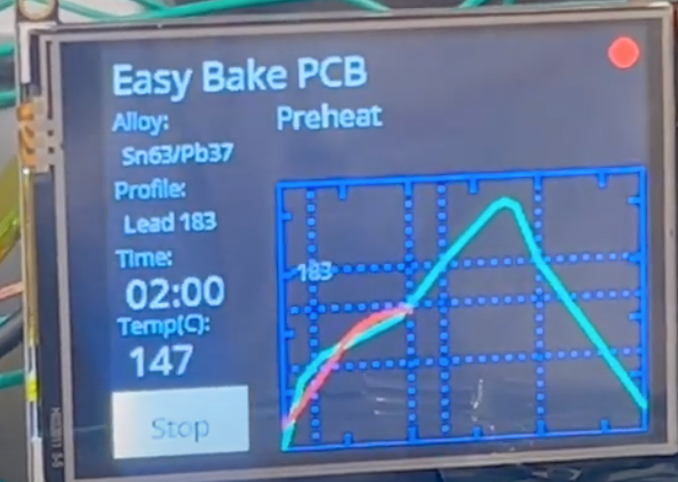 27
ELECTRICAL & COMPUTER ENGINEERING
GRAINGER ENGINEERING
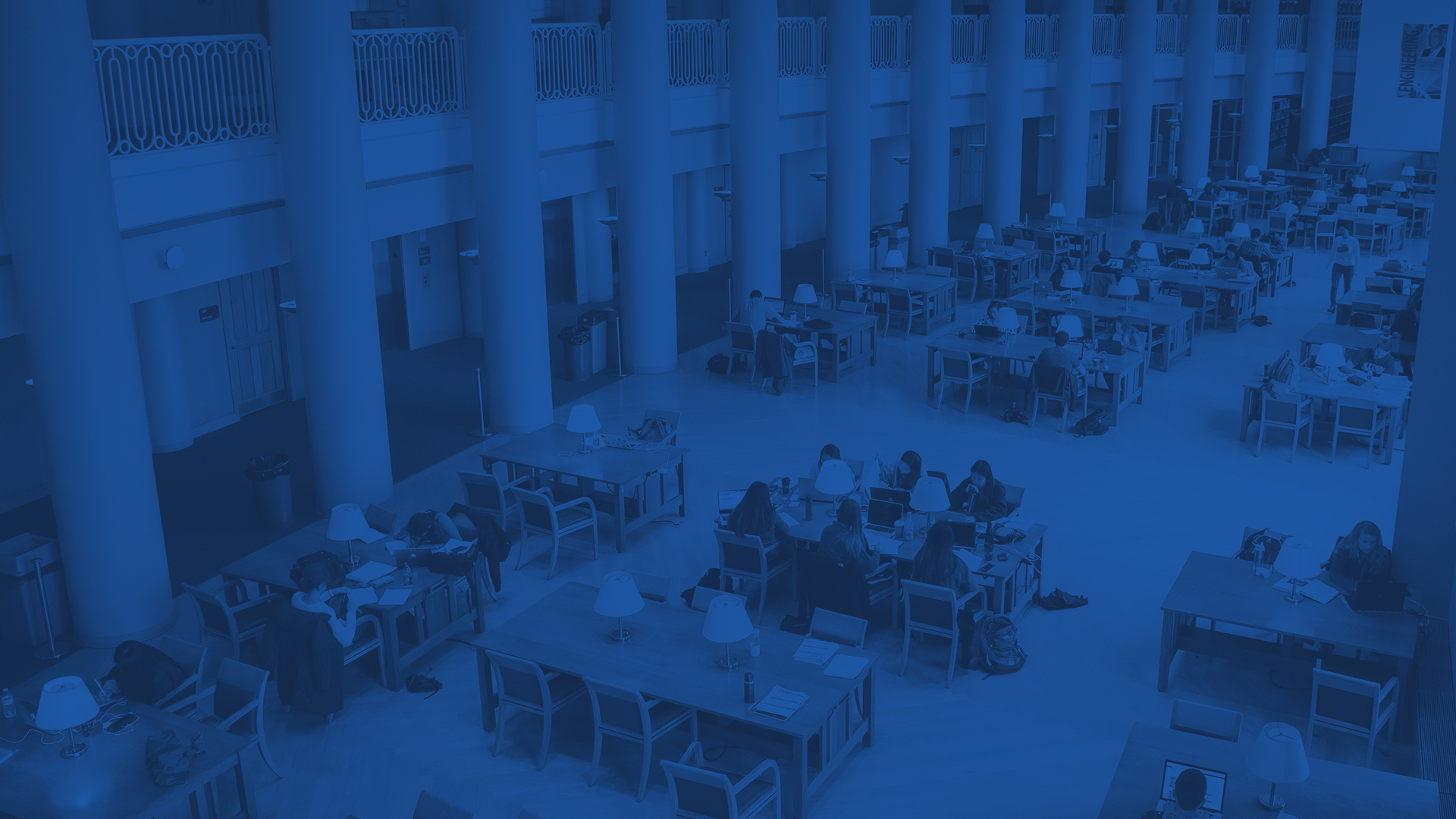 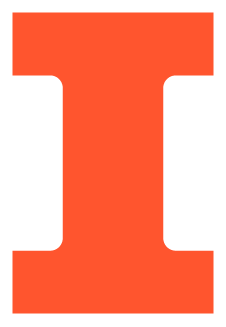 Conclusion
Lessons Learned
Future Work
Thank You & Questions
28
ELECTRICAL & COMPUTER ENGINEERING
GRAINGER ENGINEERING
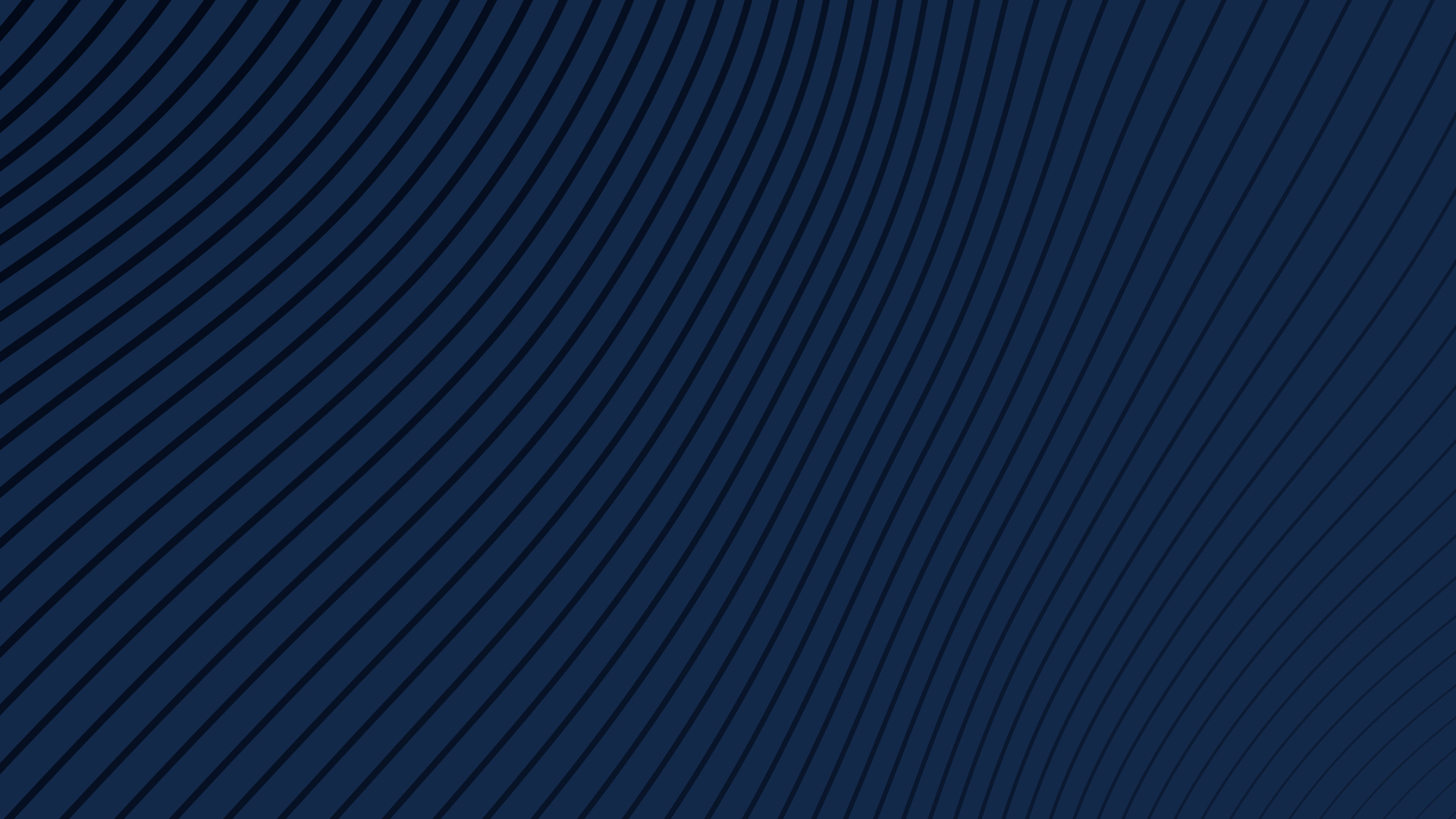 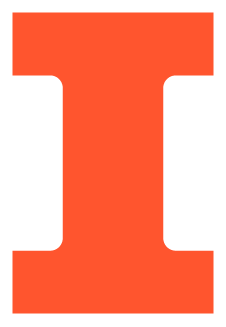 Lessons Learned
29
ELECTRICAL & COMPUTER ENGINEERING
GRAINGER ENGINEERING
Conclusion
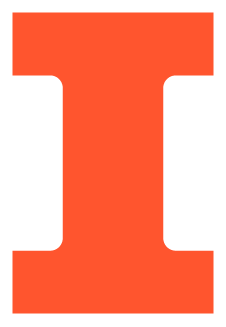 Lessons Learned

More careful consideration is needed when picking components
GPIO pins on microcontrollers provide very little current and can create issues
Breadboarding is very useful and helps provide confirmation that our circuit works
Dev boards and through-hole components are useful for testing
Order backup components
30
ELECTRICAL & COMPUTER ENGINEERING
GRAINGER ENGINEERING
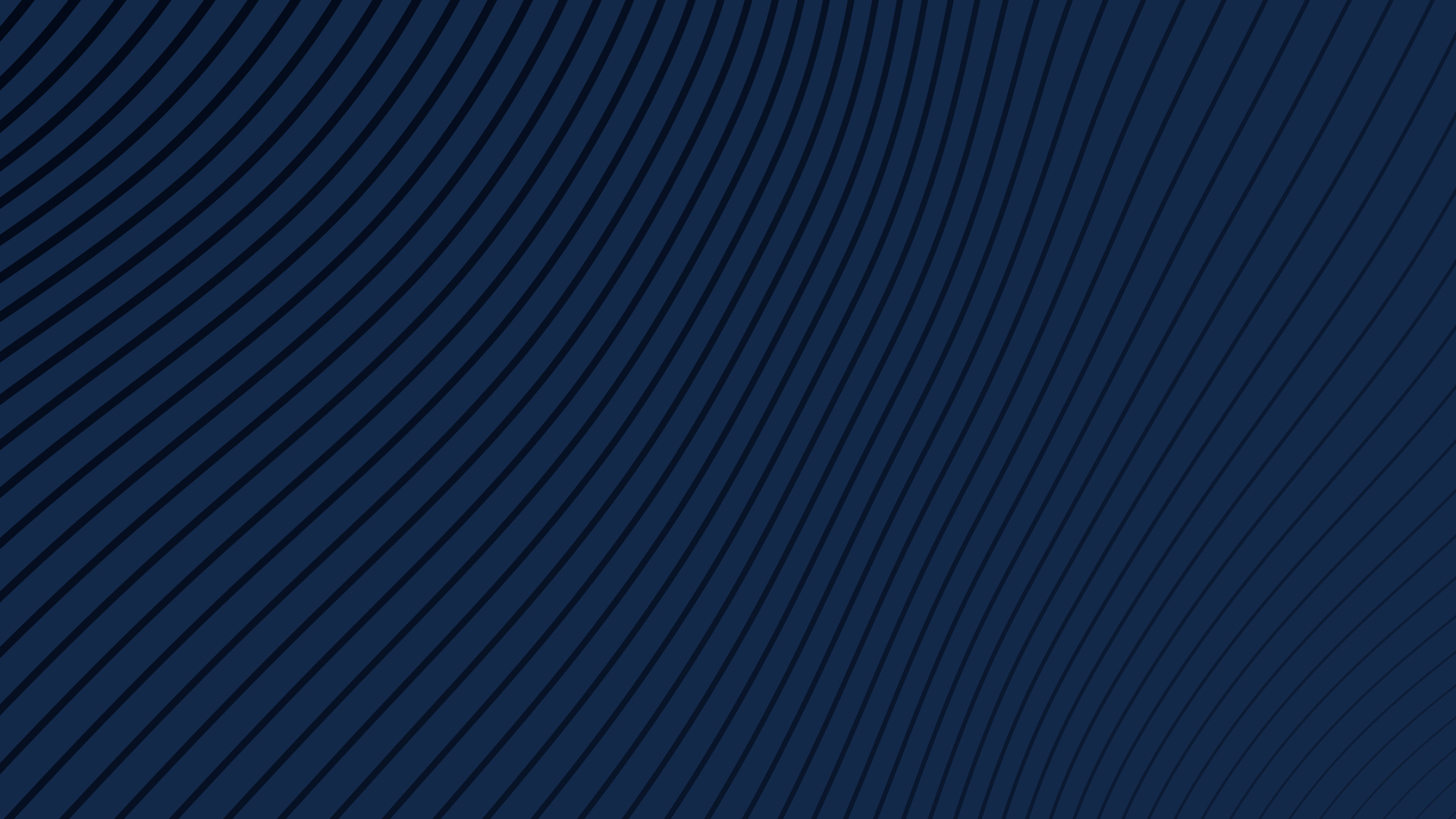 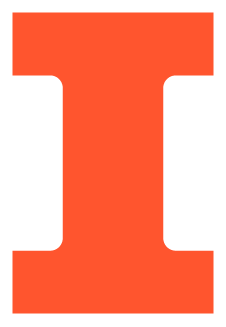 Future Work
31
ELECTRICAL & COMPUTER ENGINEERING
GRAINGER ENGINEERING
Conclusion
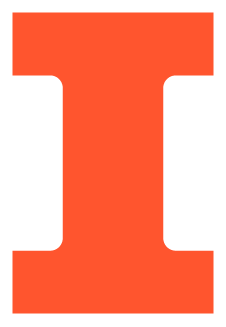 Future Work

Run full tests to ensure the reflow process is working
Use a PID controller to get more accurate temperature readings
Use a Solid-State Relay with +3.3VDC as a viable input voltage
Integrate the Camera Module with the microcontroller so that it can halt the process
32
ELECTRICAL & COMPUTER ENGINEERING
GRAINGER ENGINEERING
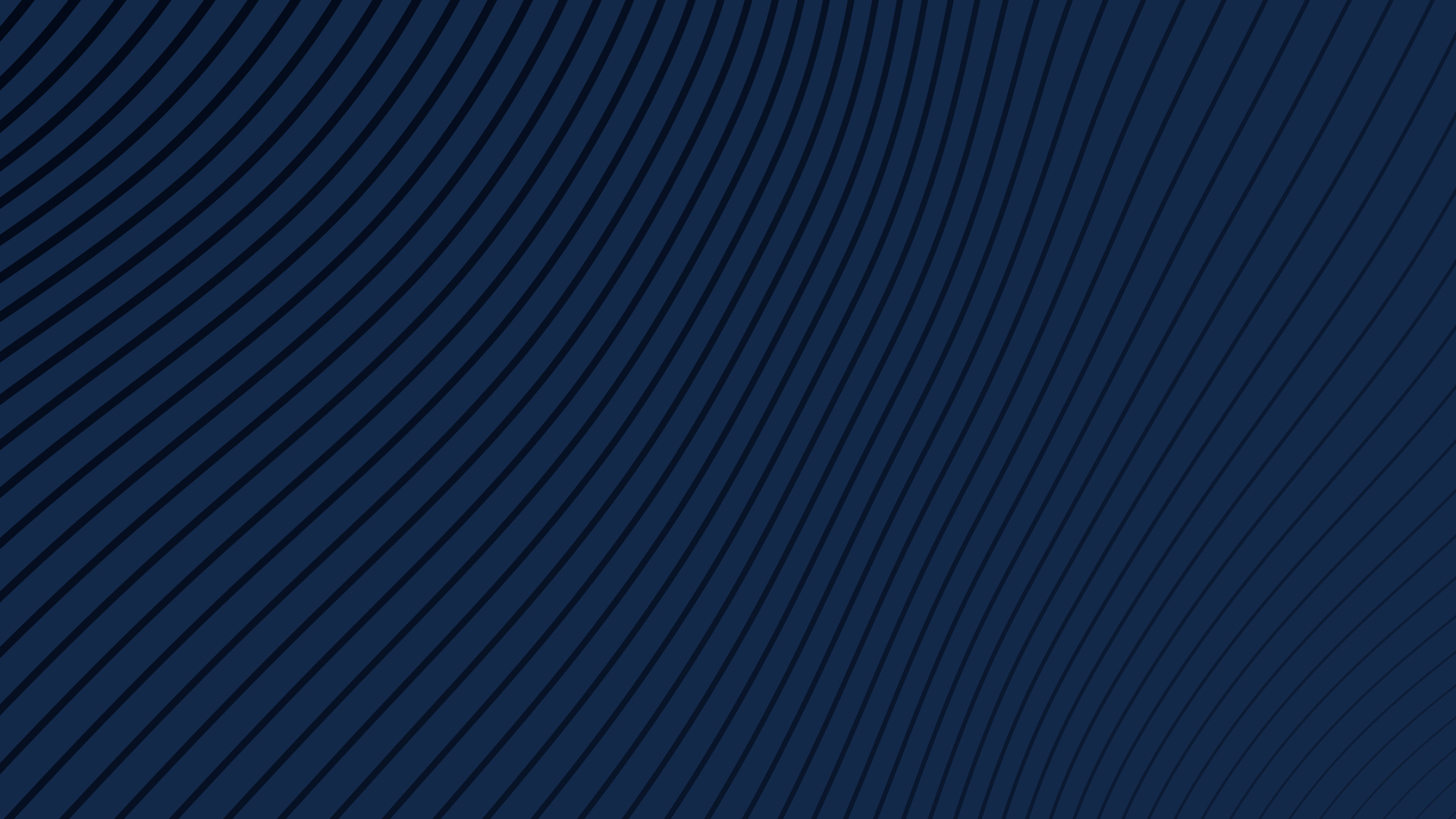 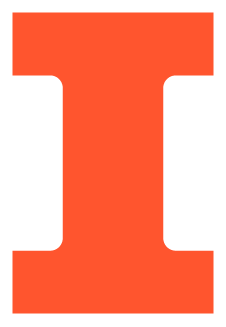 Thank You


Any questions?
33
ELECTRICAL & COMPUTER ENGINEERING
GRAINGER ENGINEERING
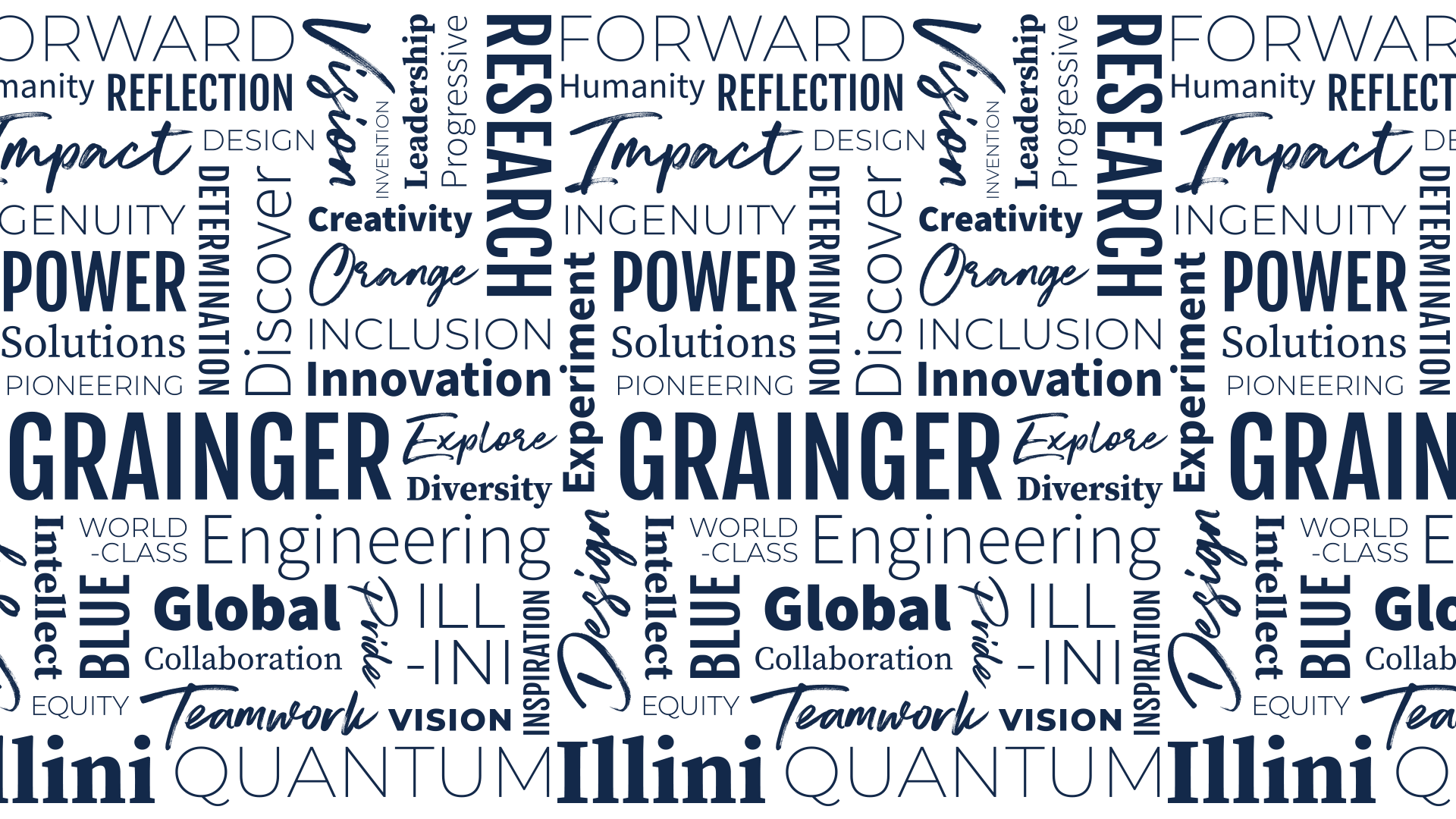 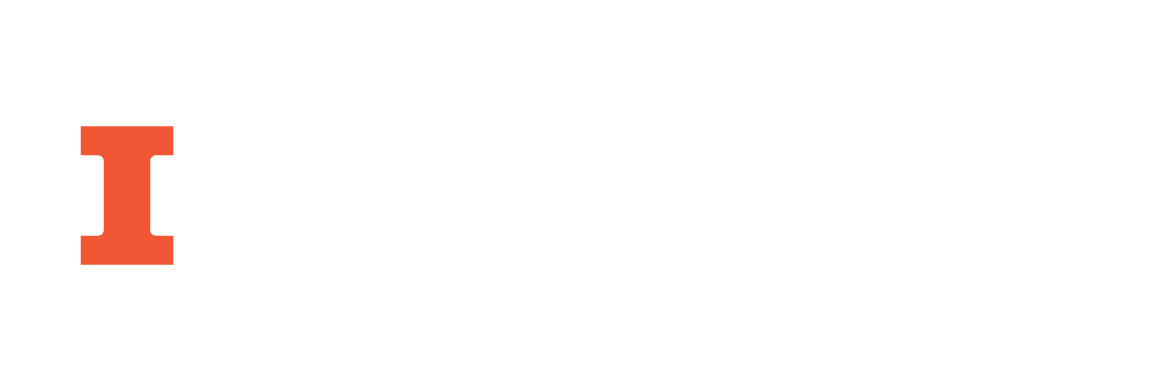 34